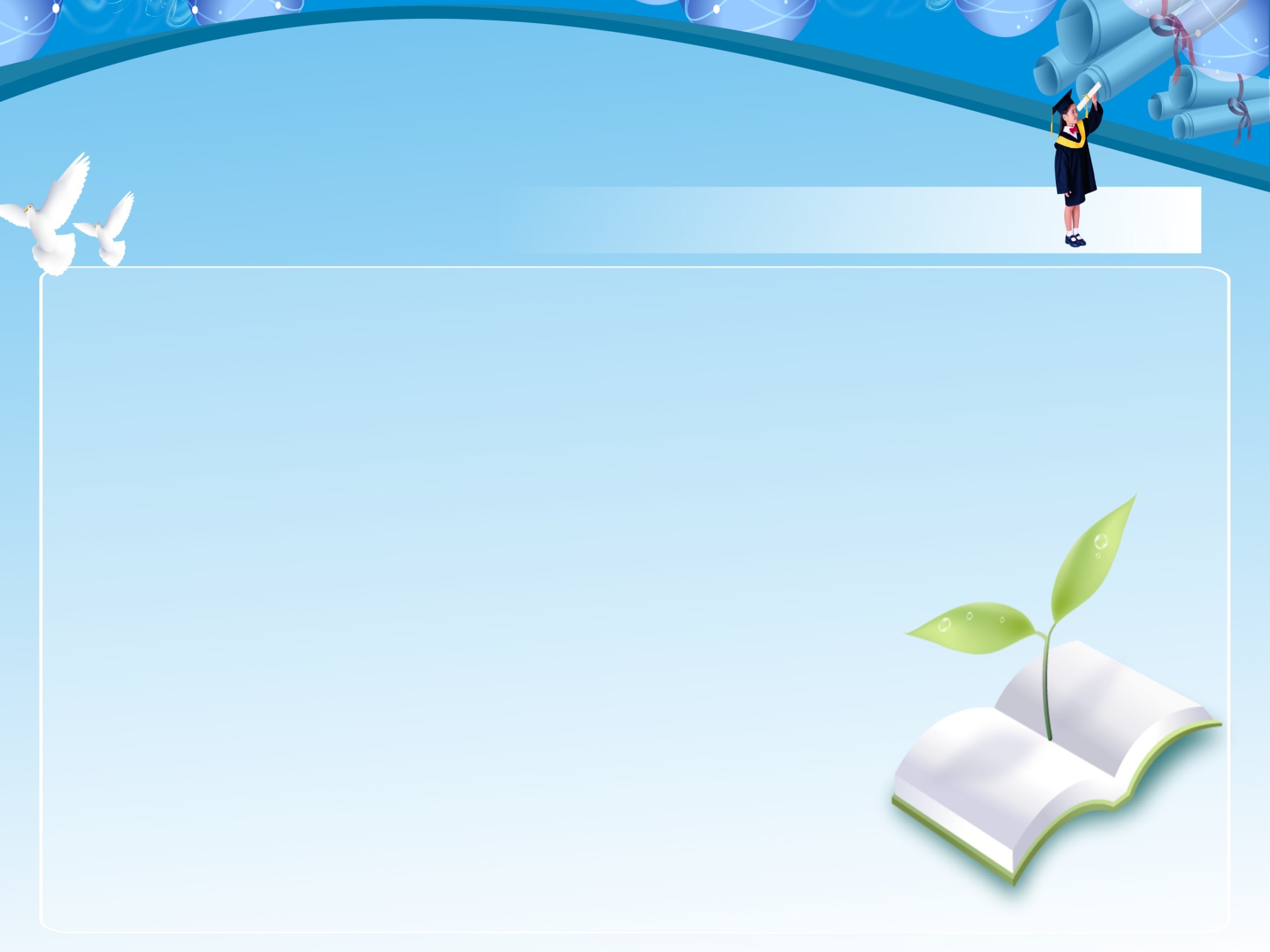 Оқу -тәрбие жұмысының 
І-тоқсандағы қорытындысы
Оқушылардың мектеп формасымен қамтылуы
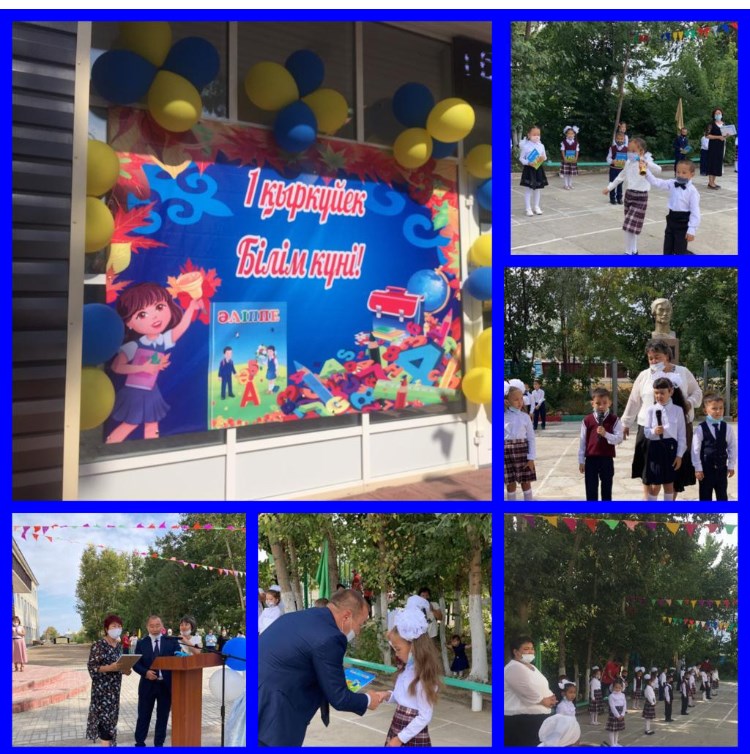 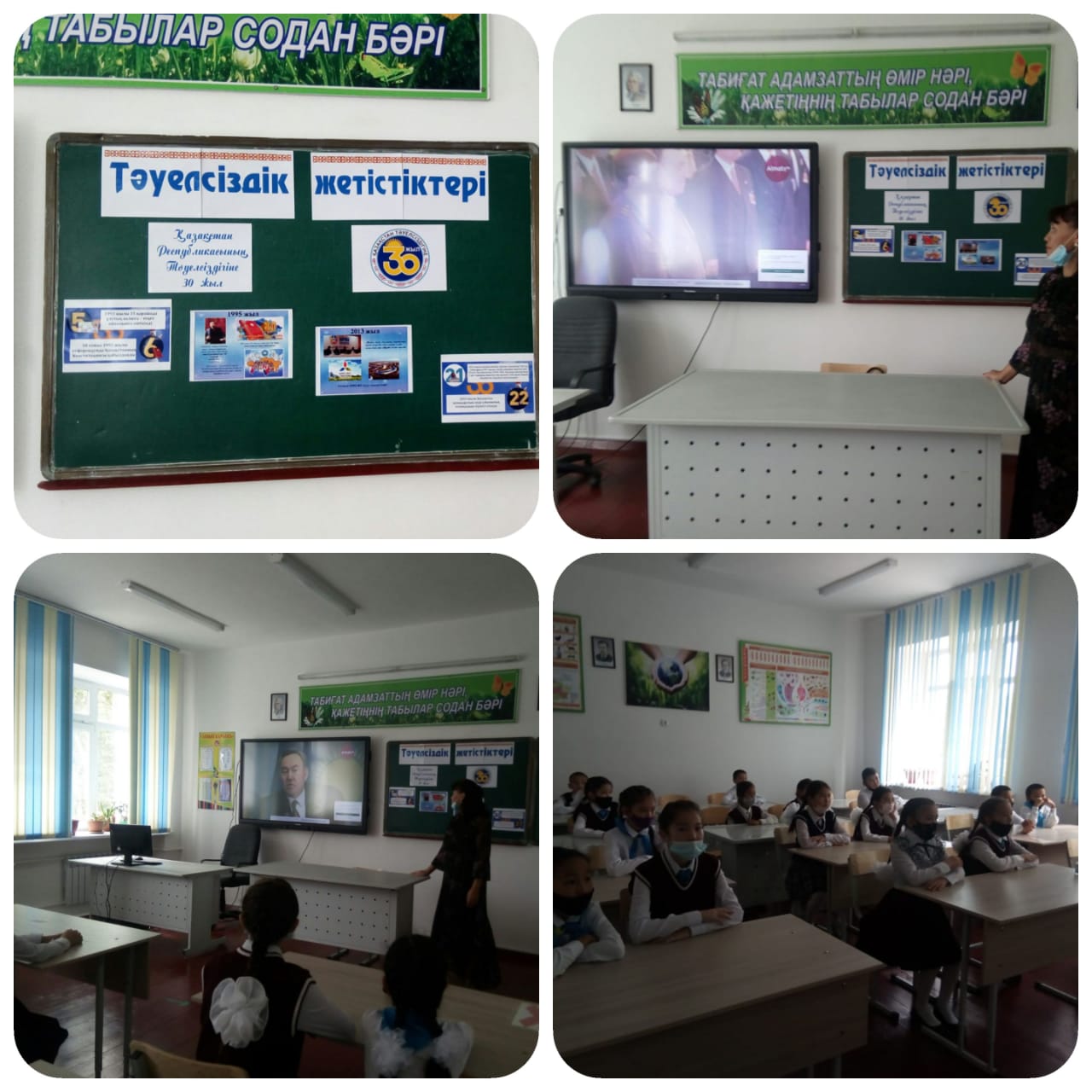 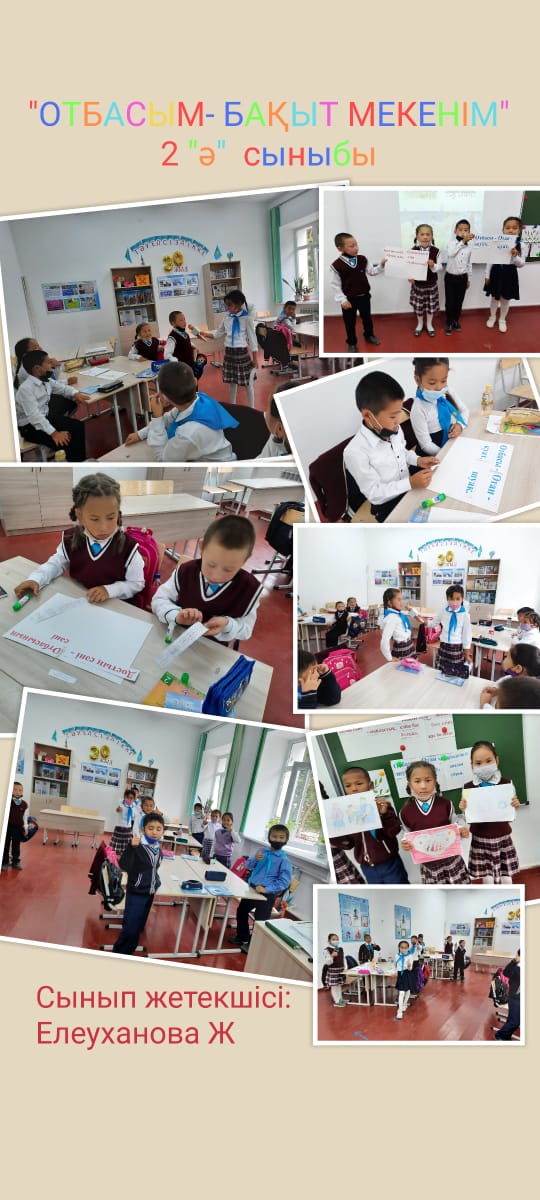 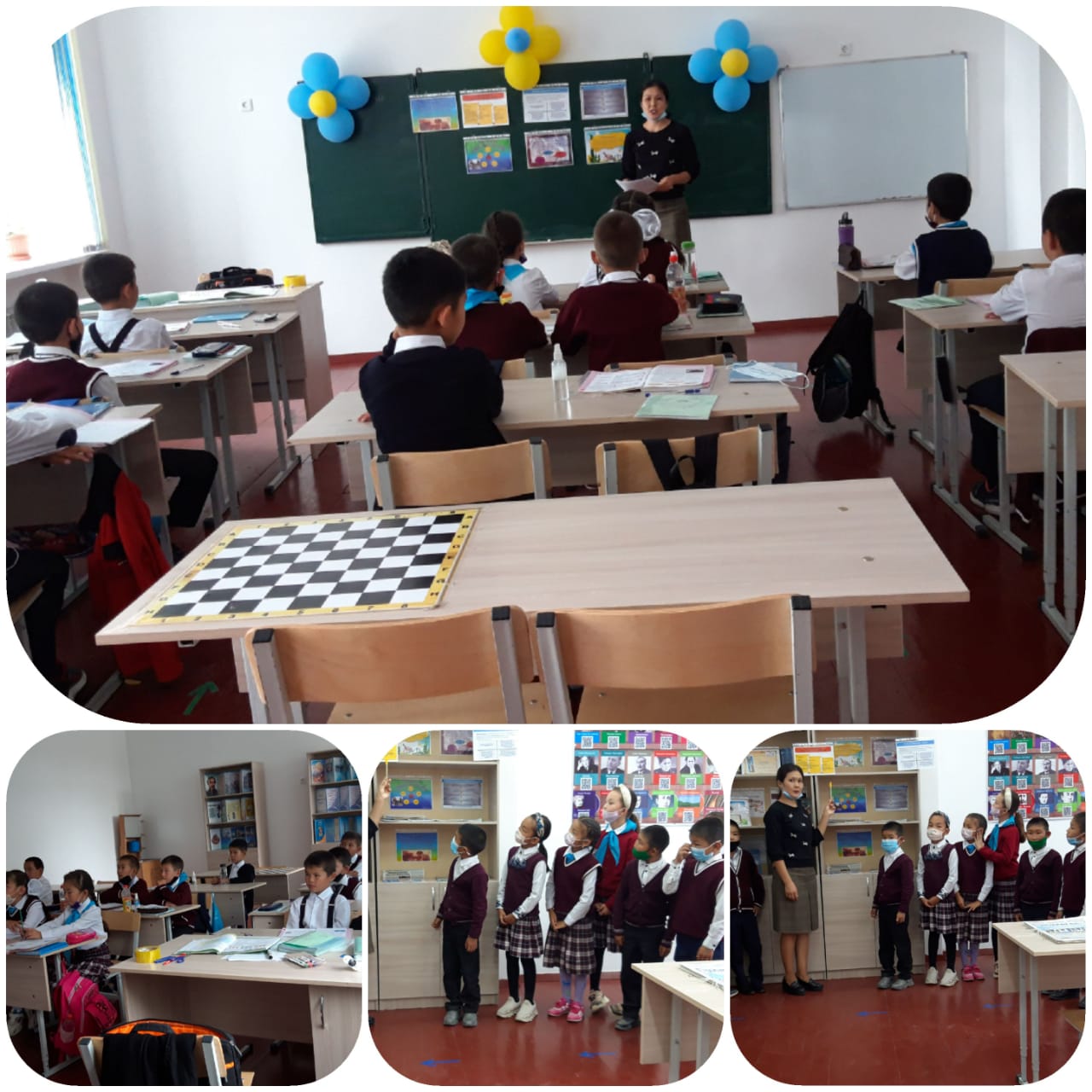 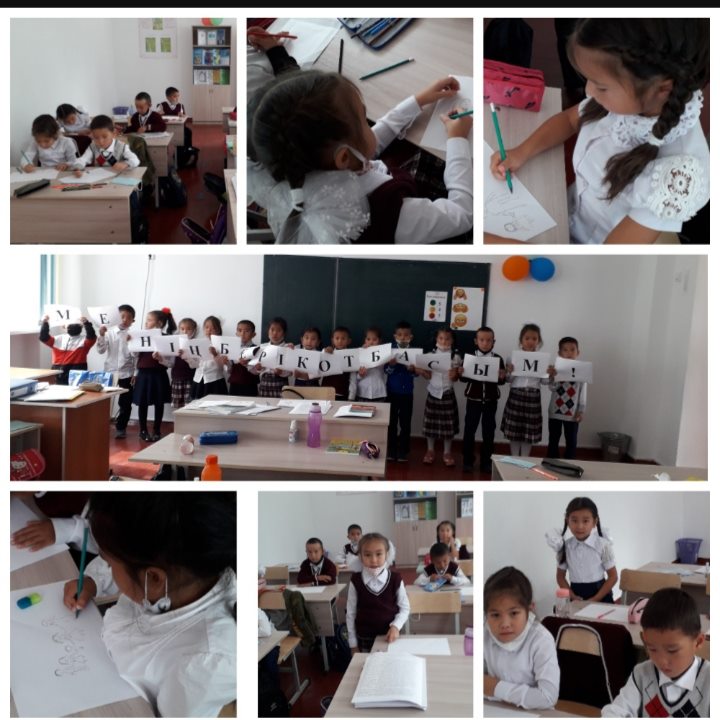 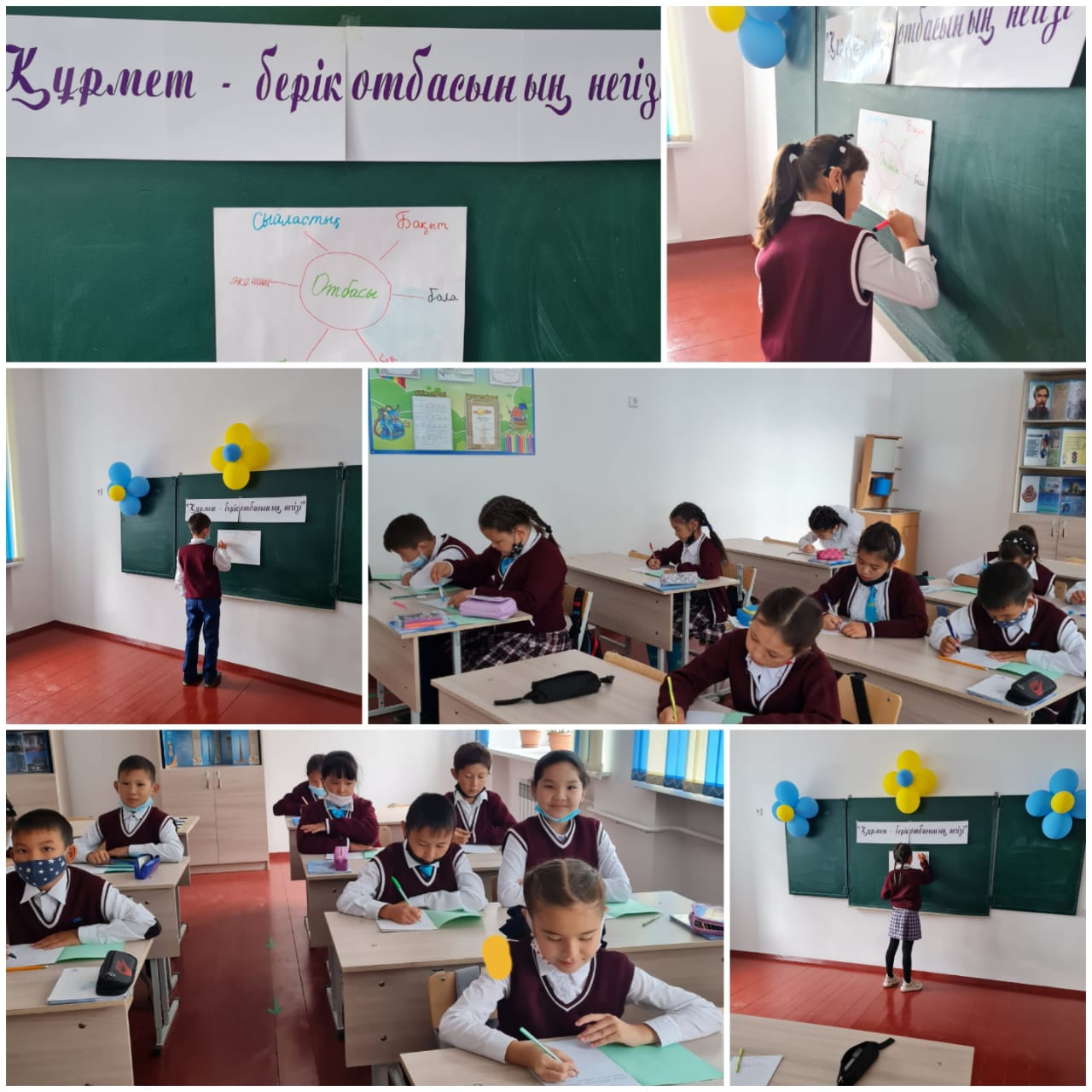 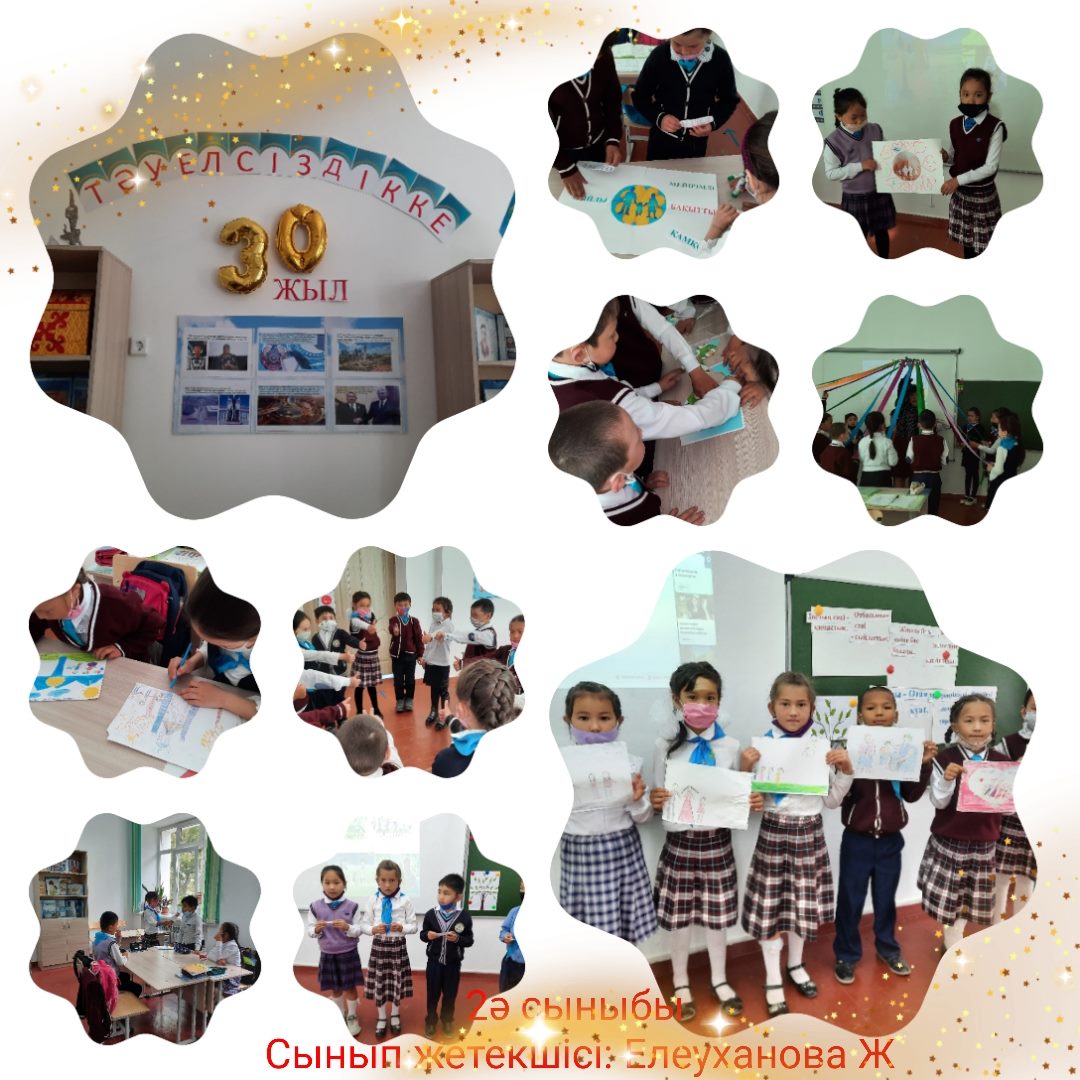 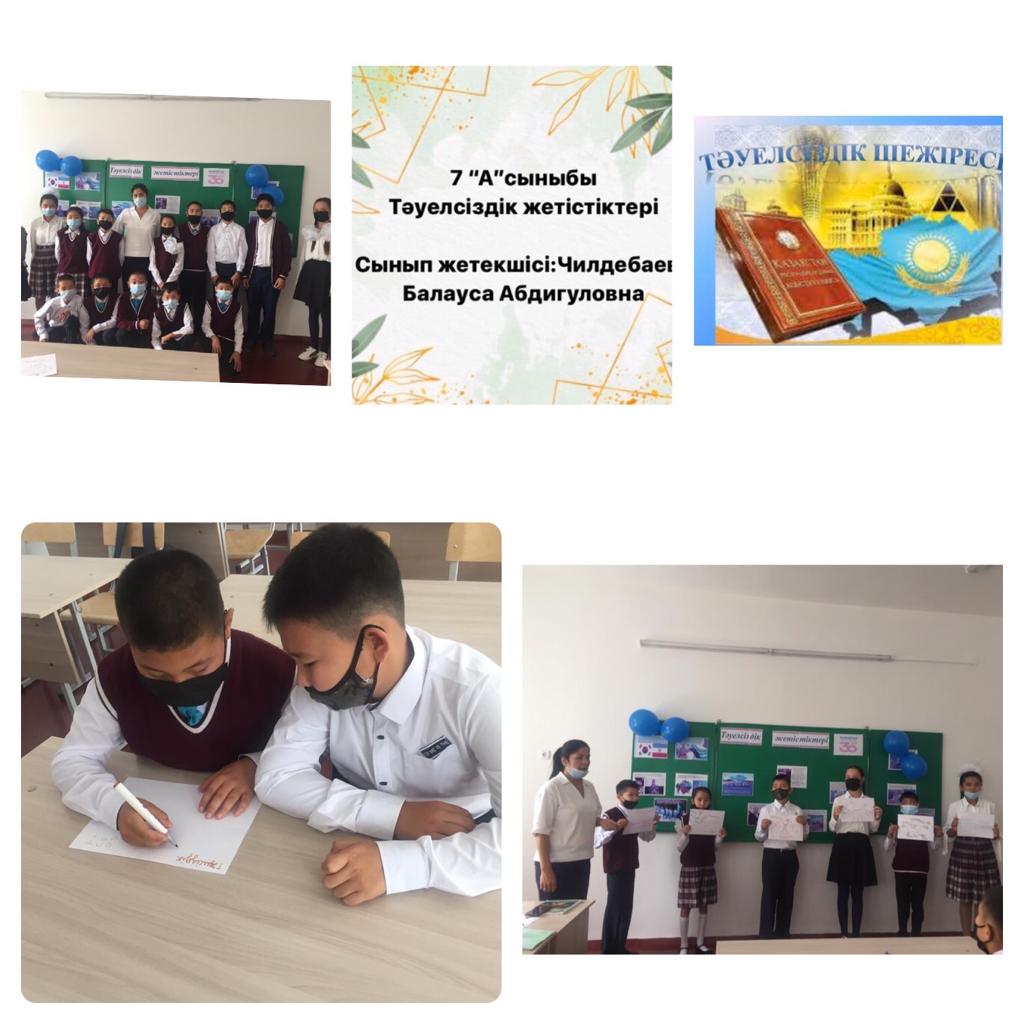 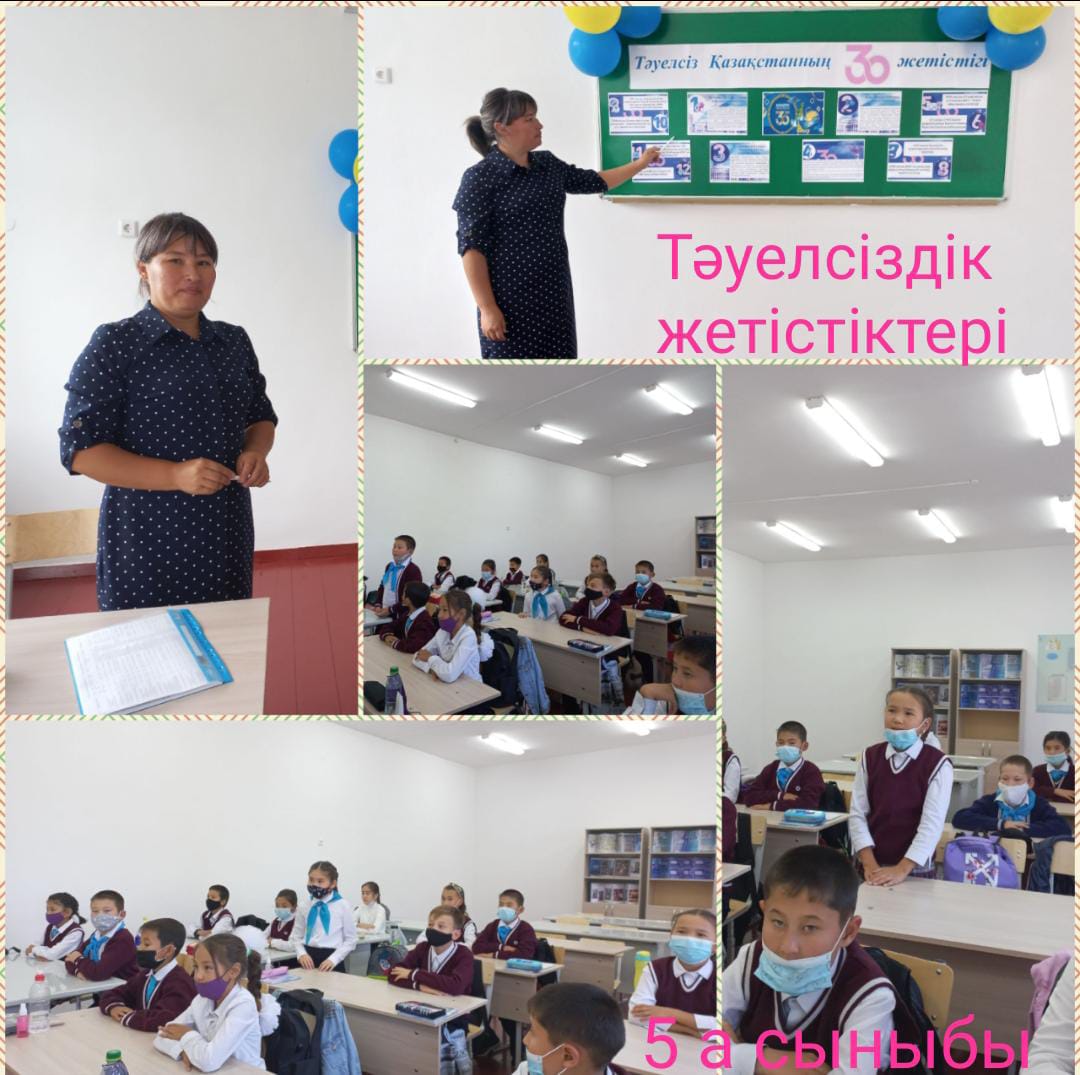 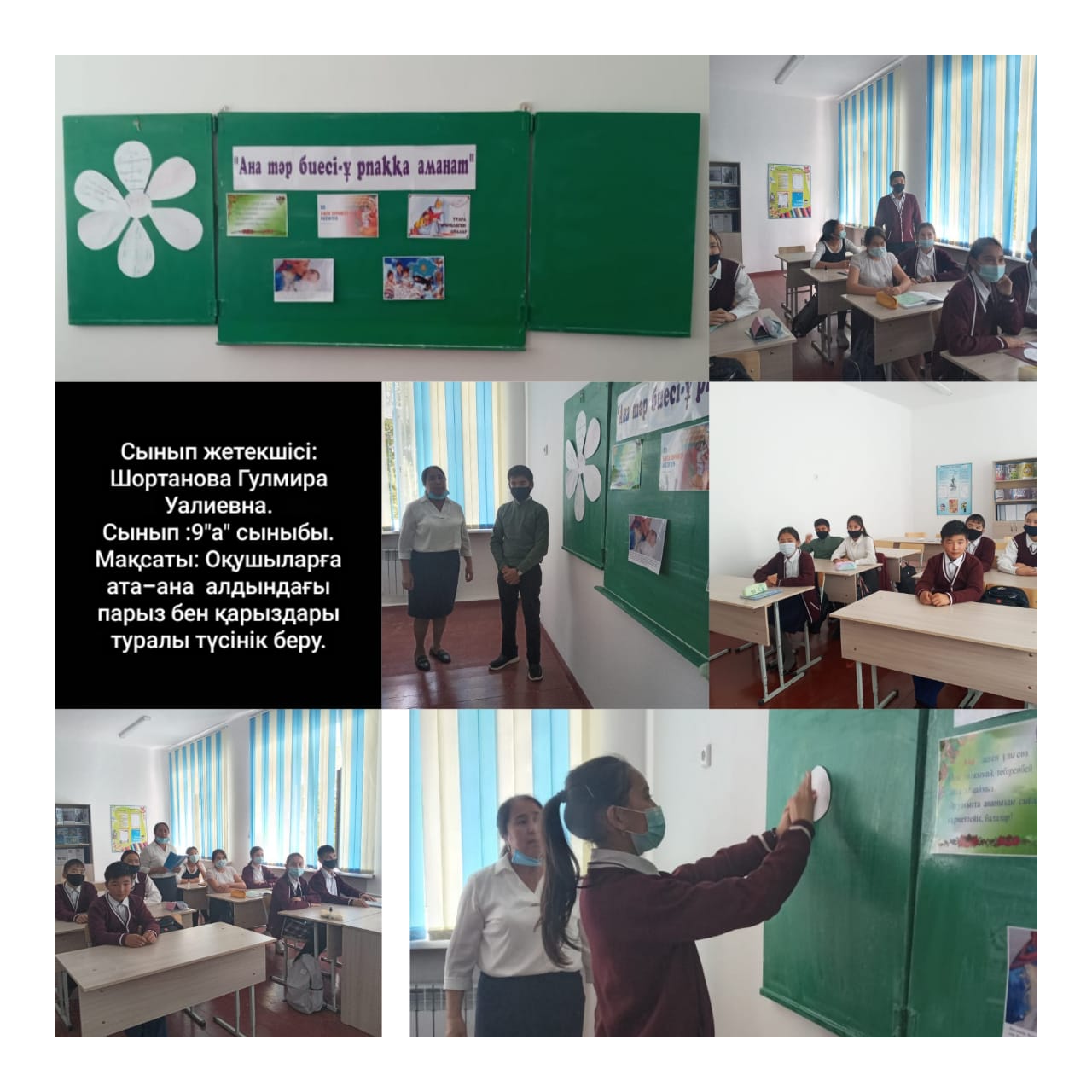 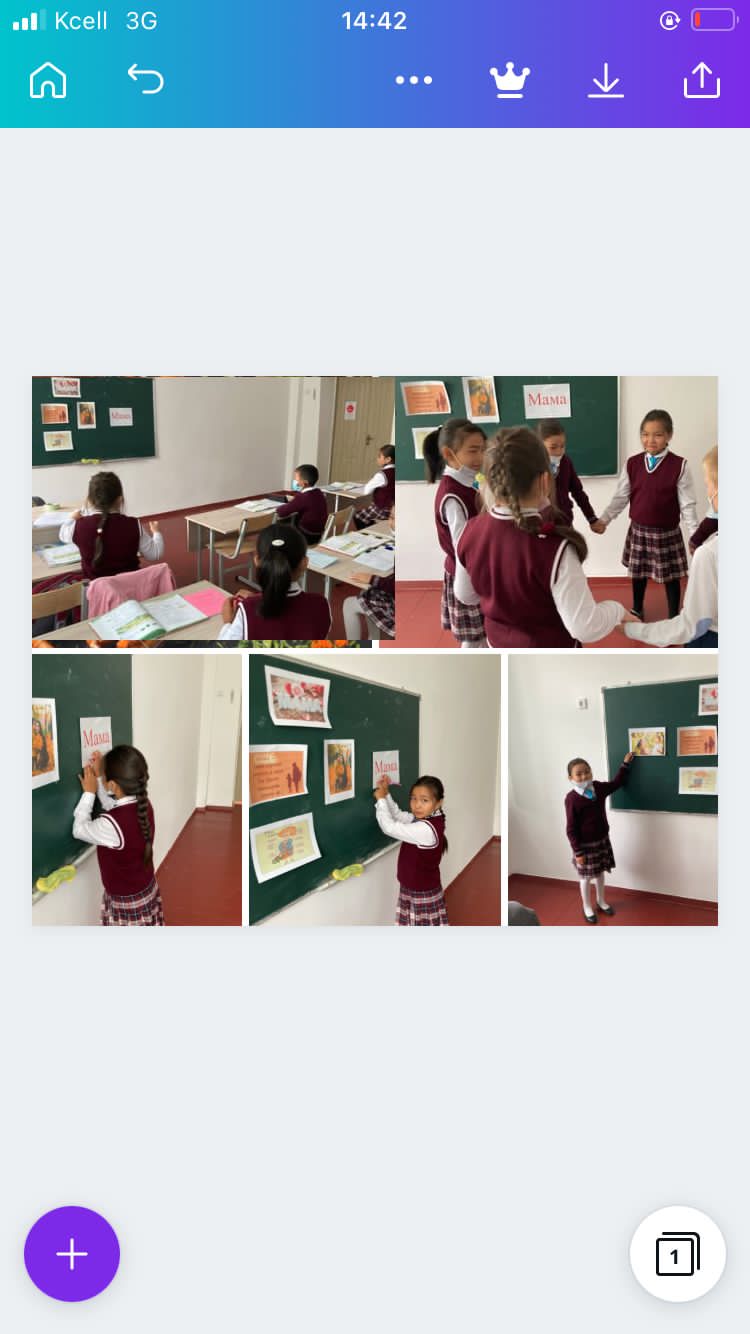 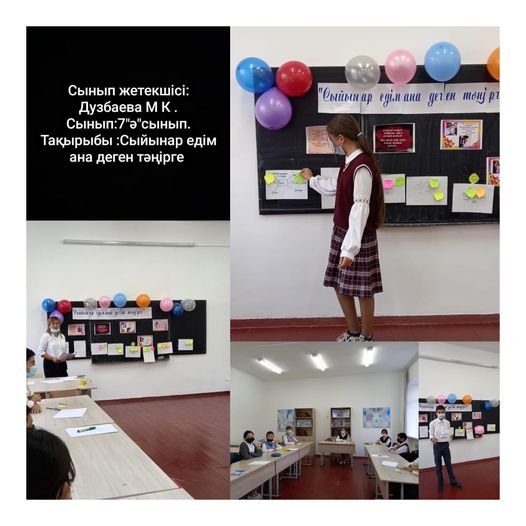 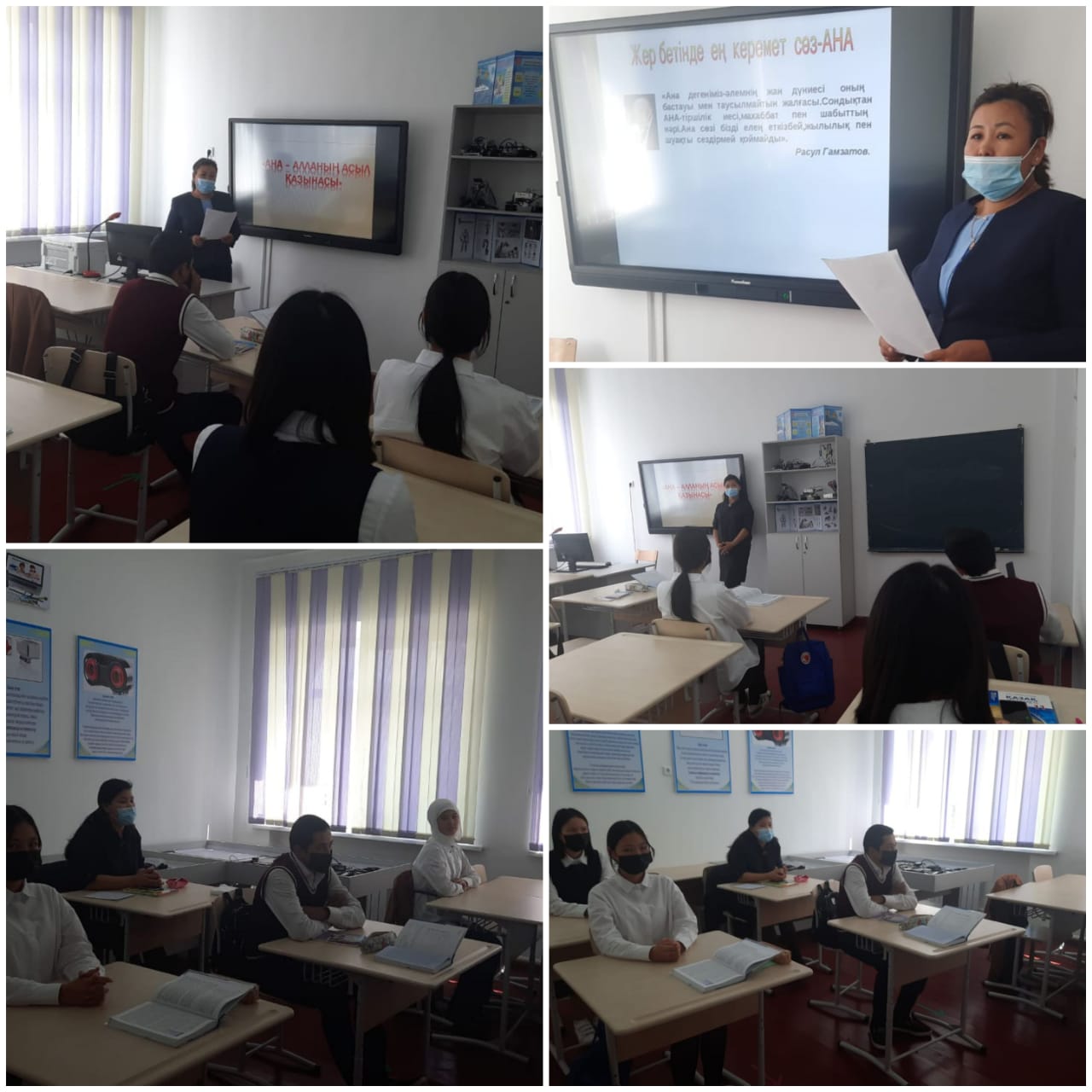 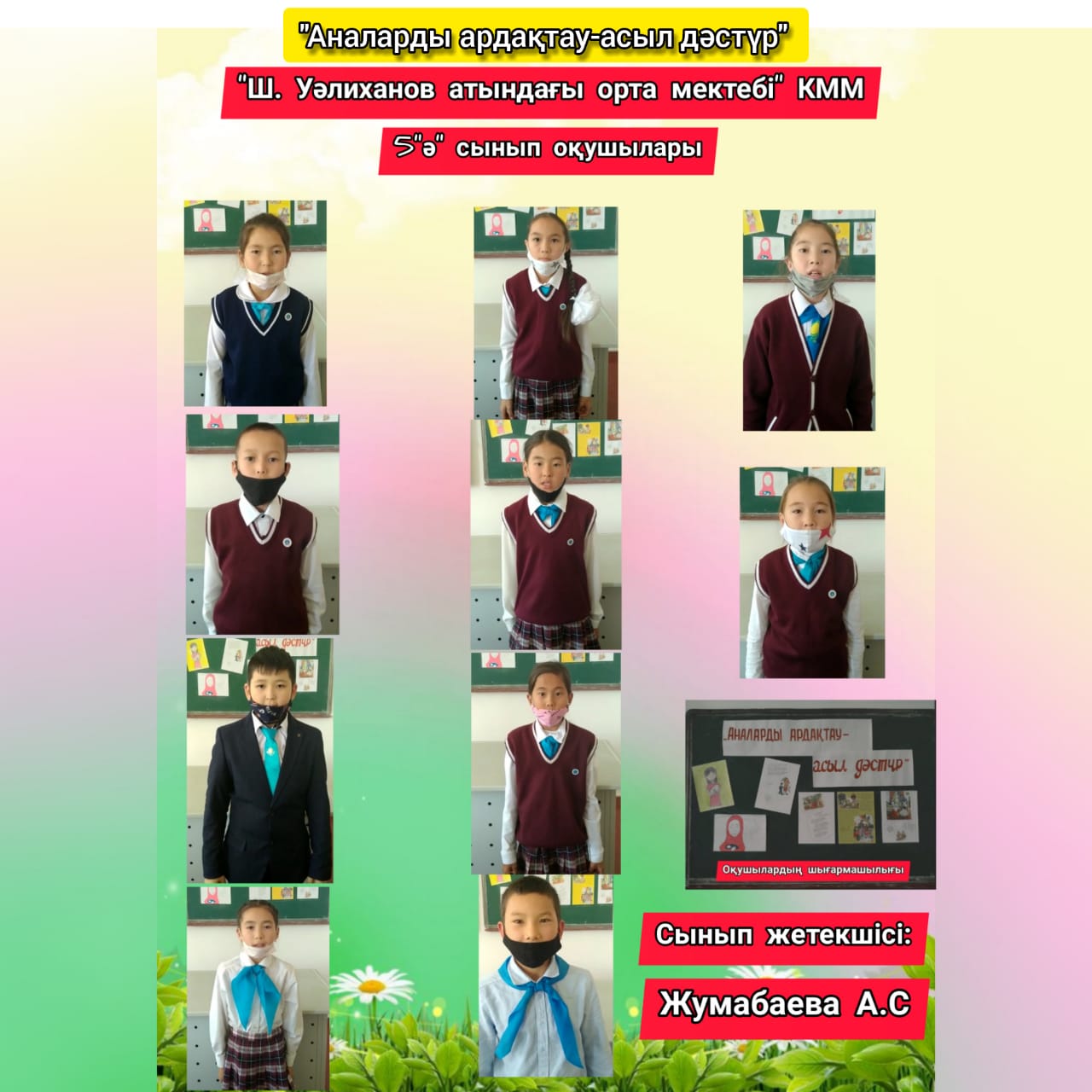 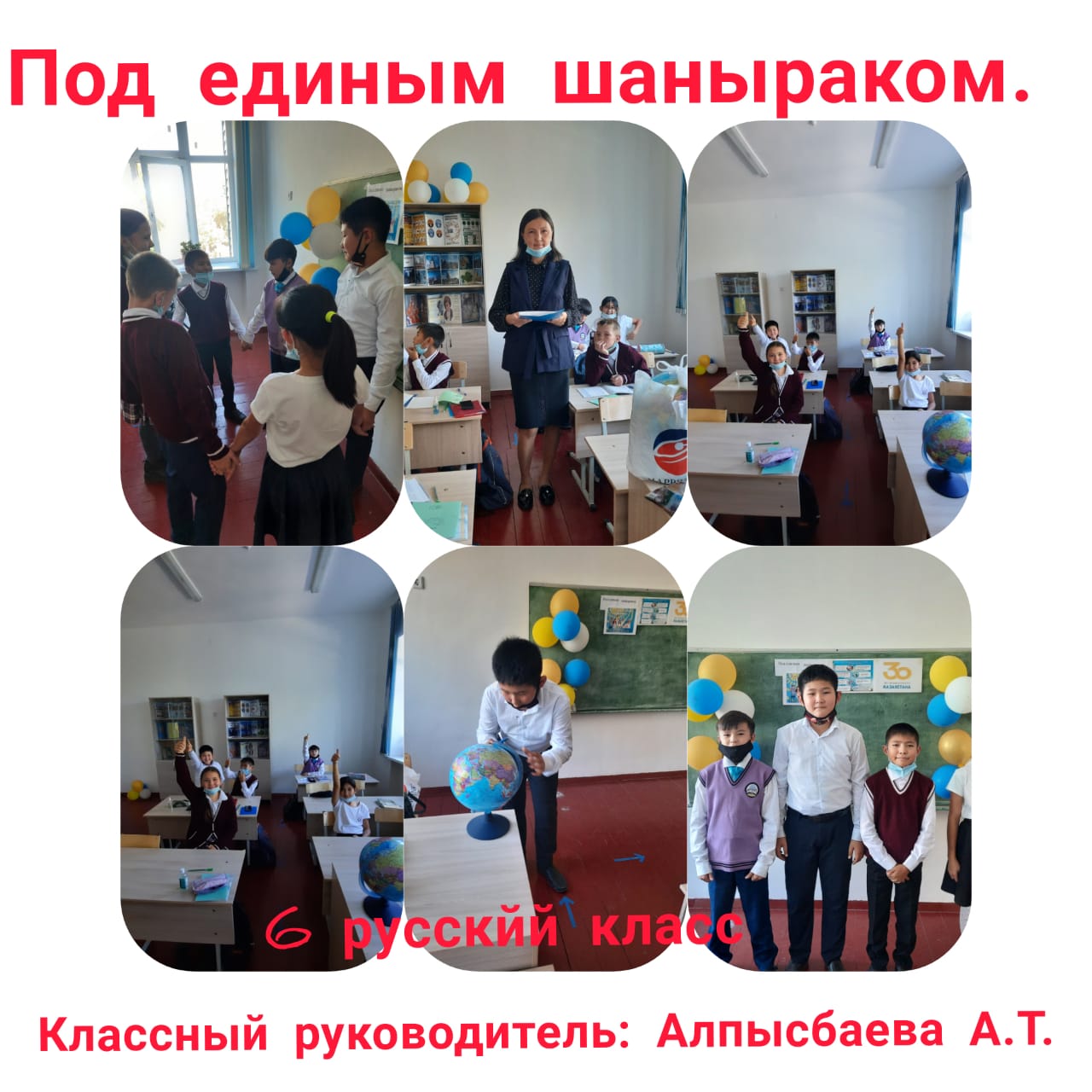 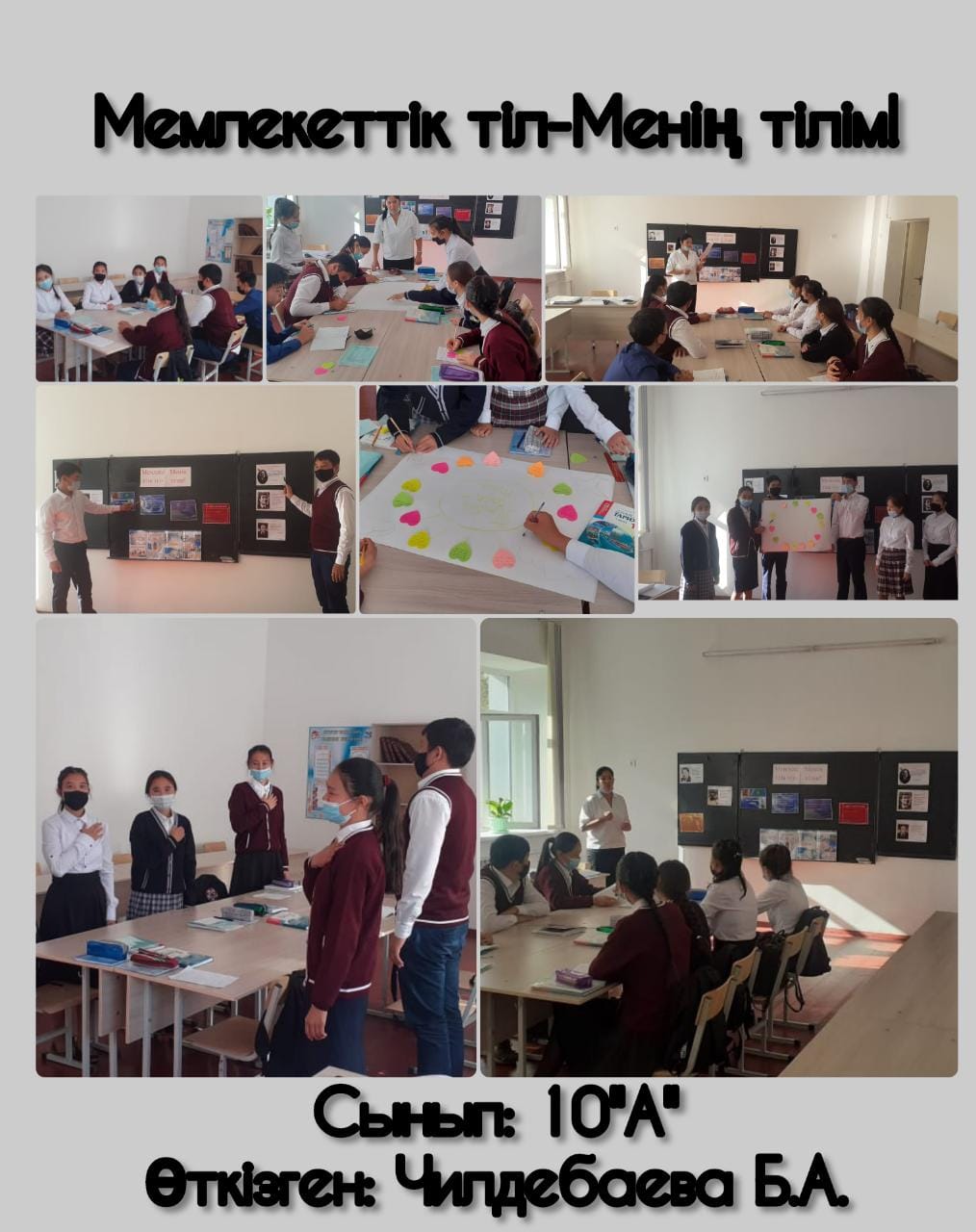 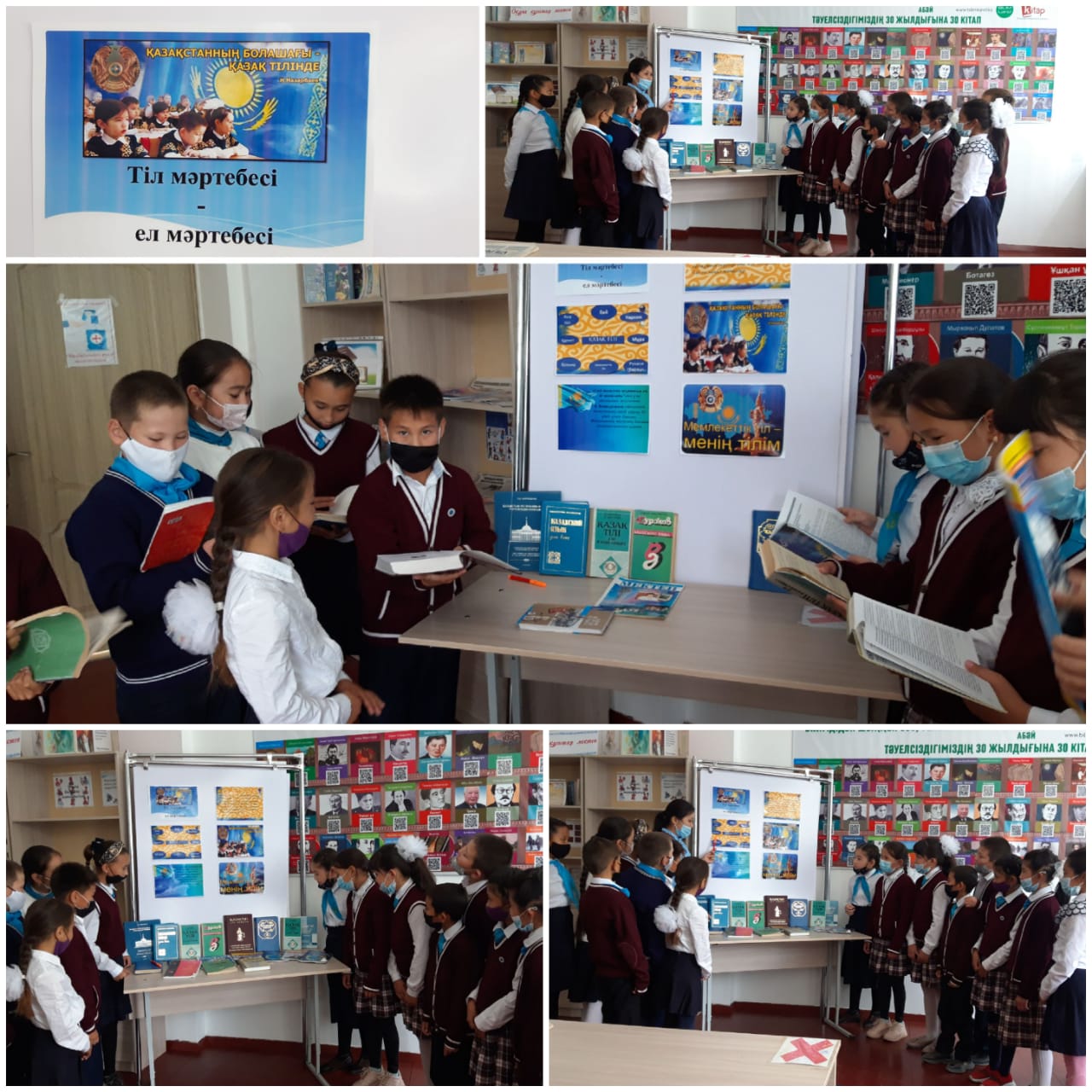 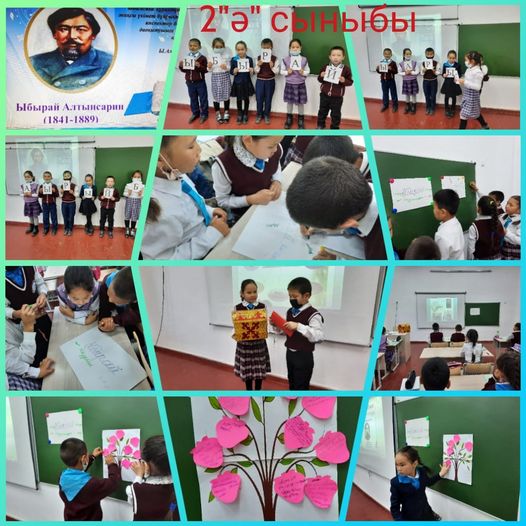 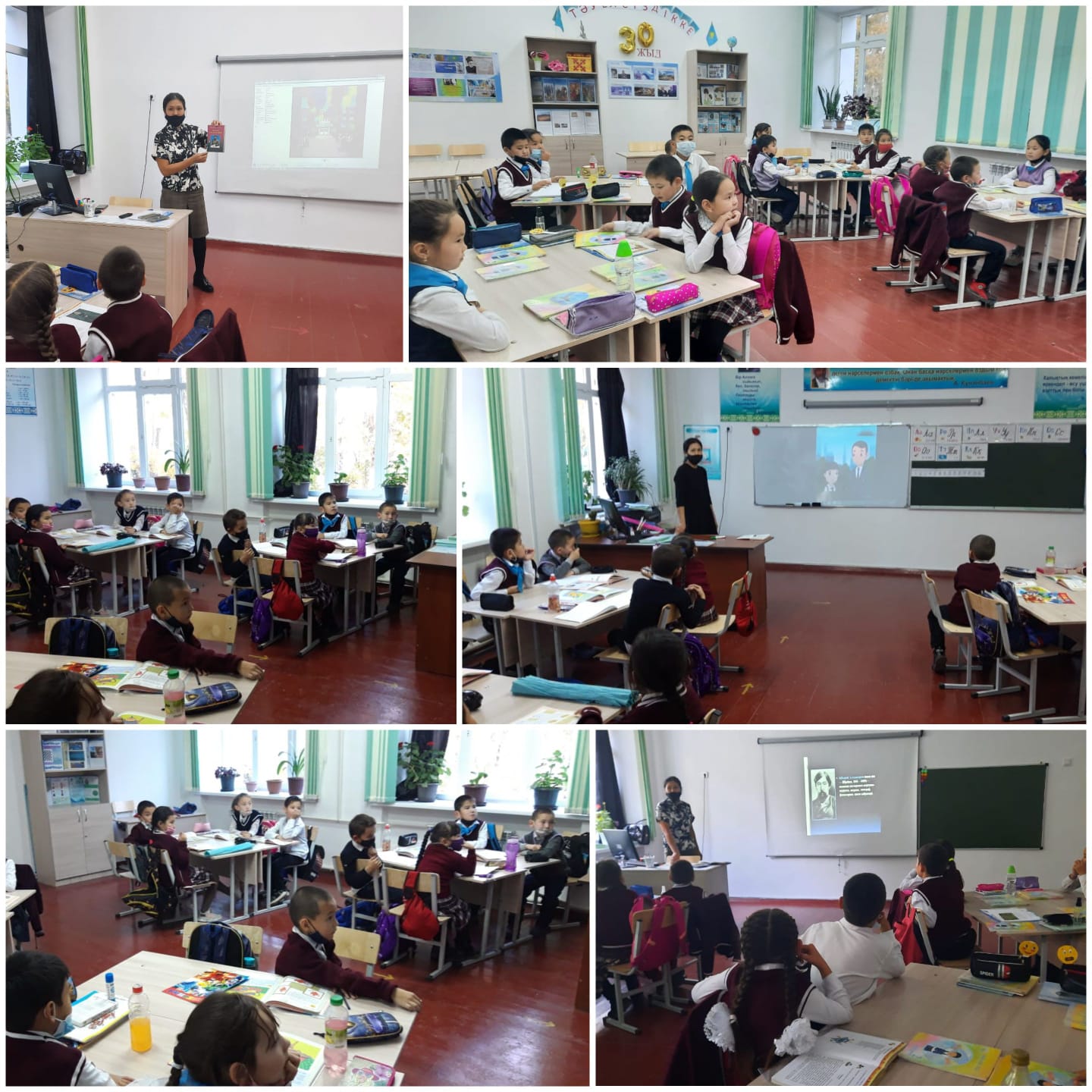 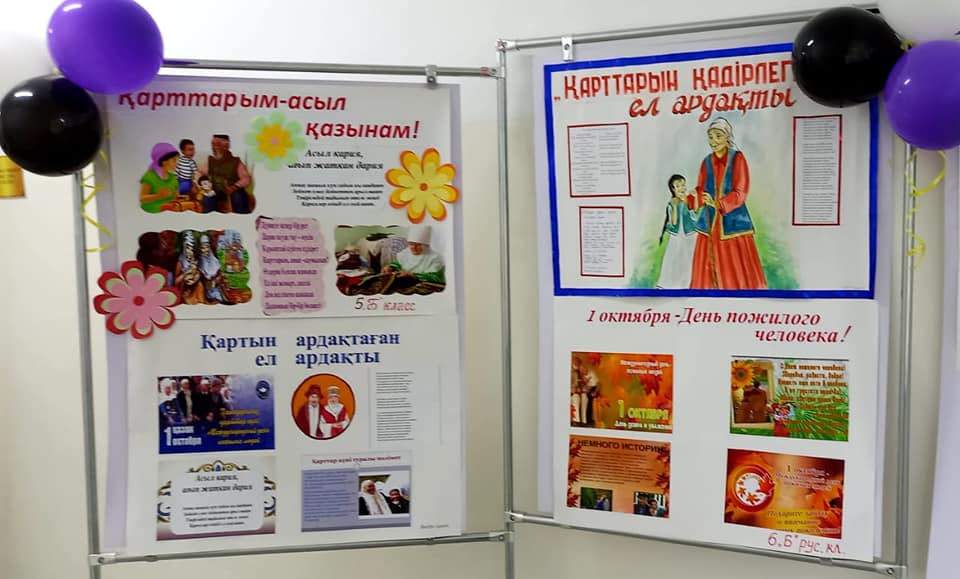 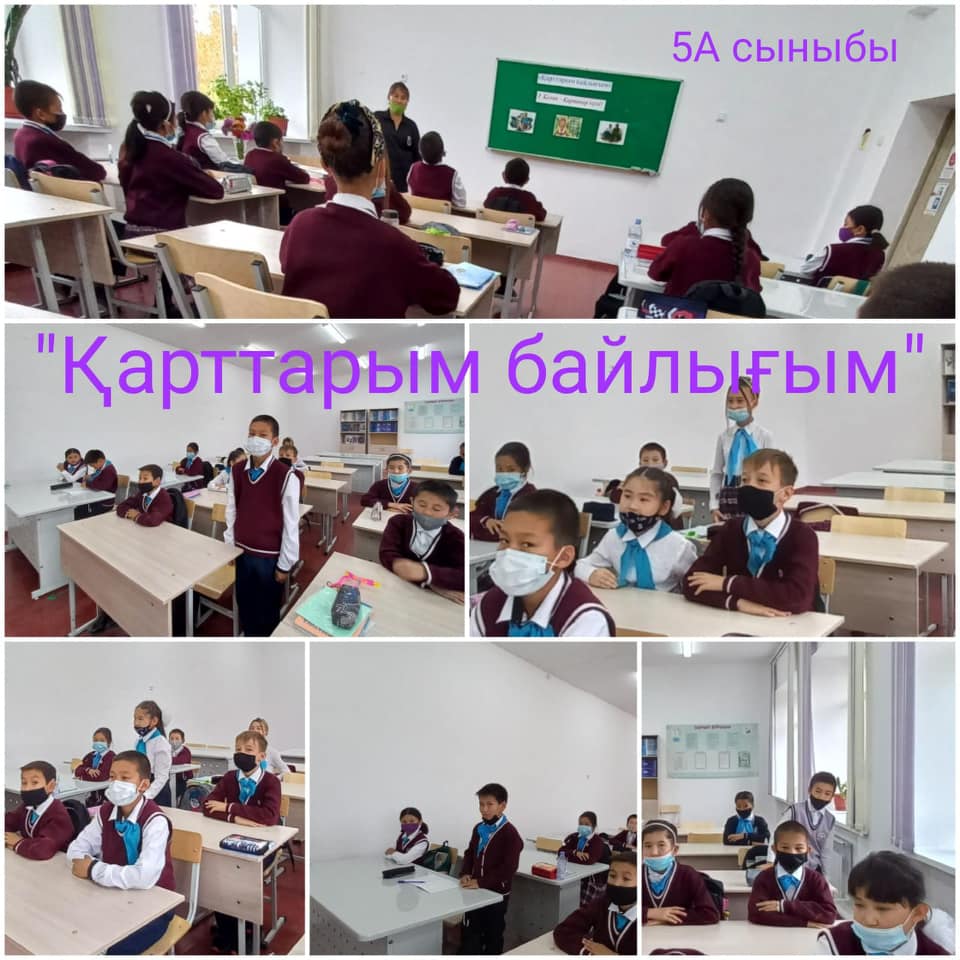 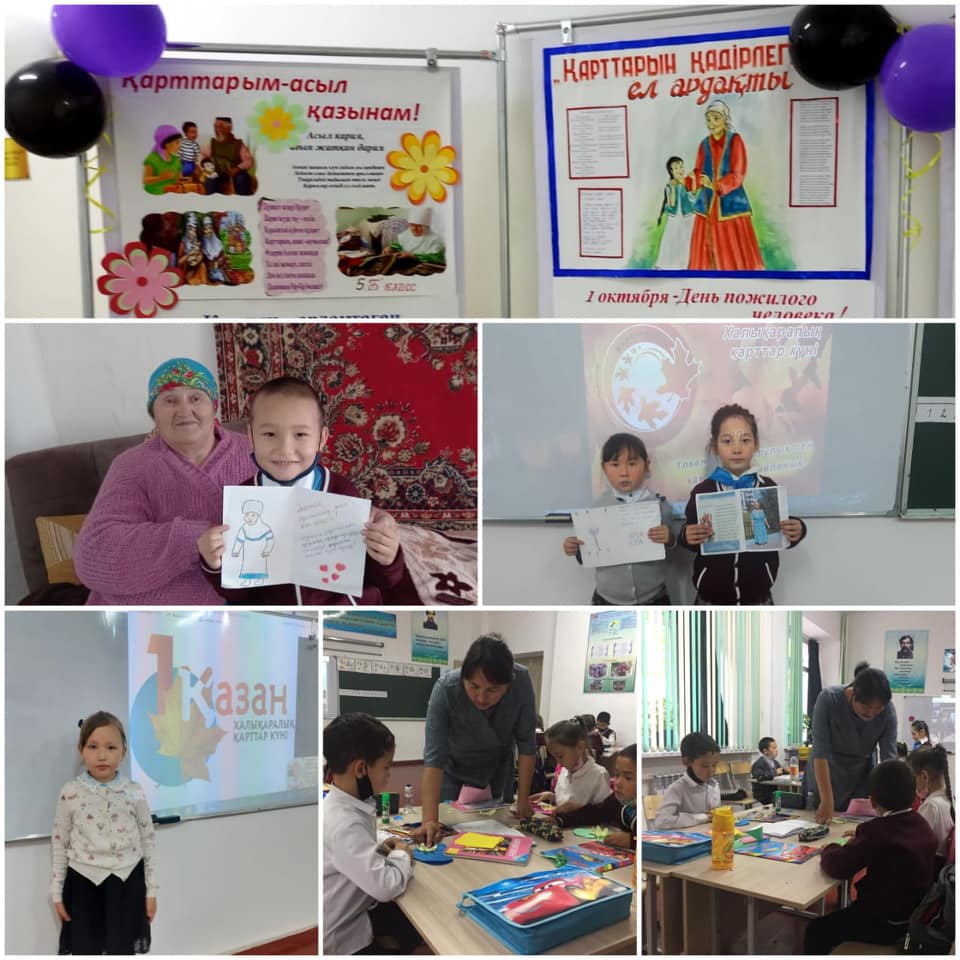 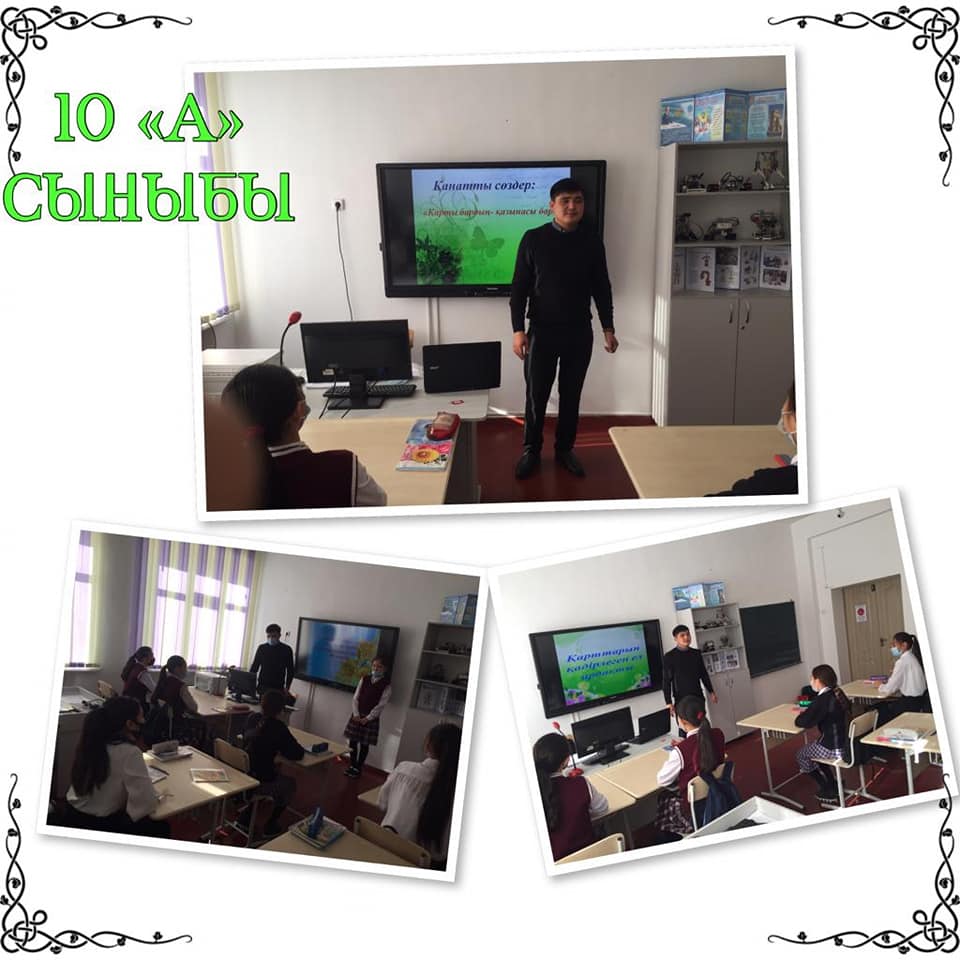 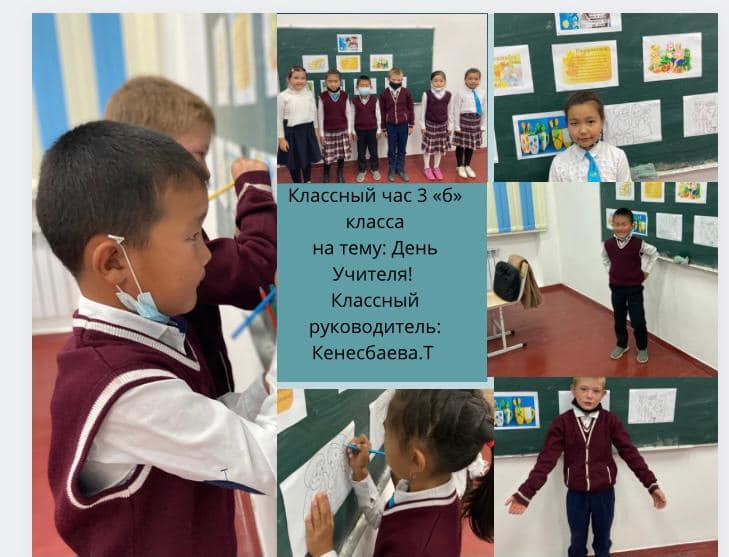 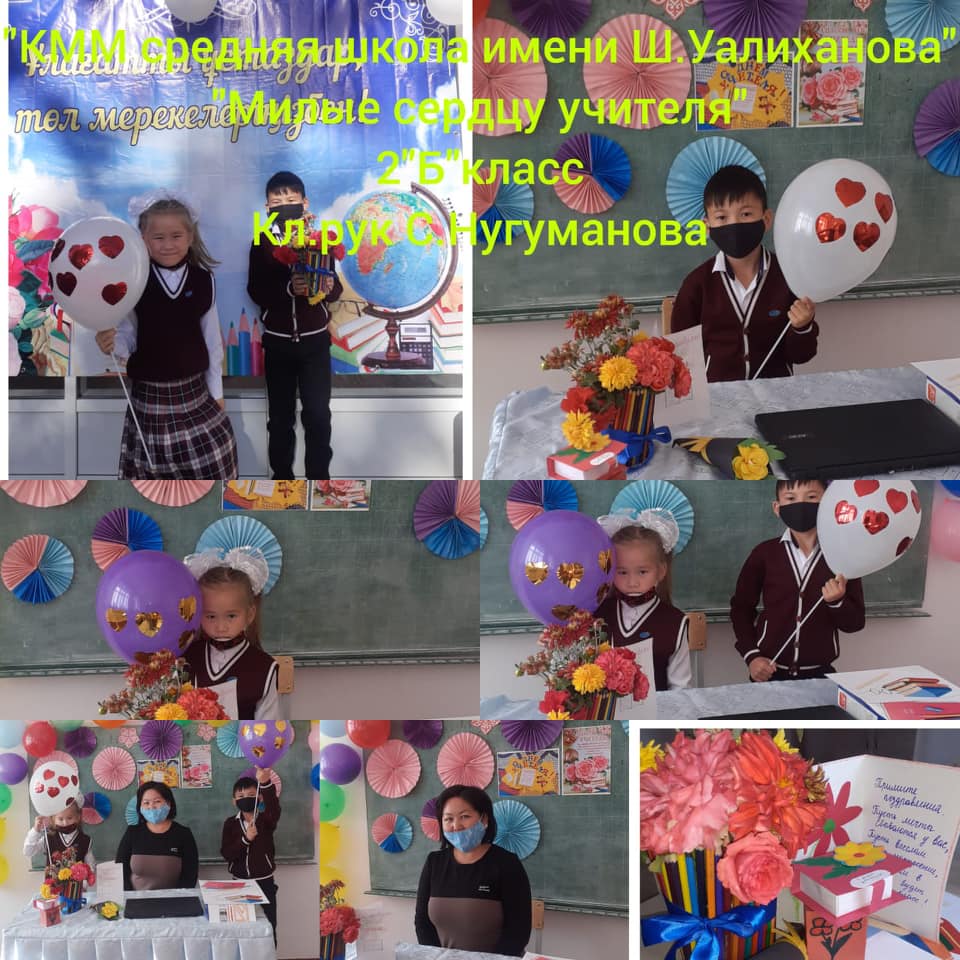 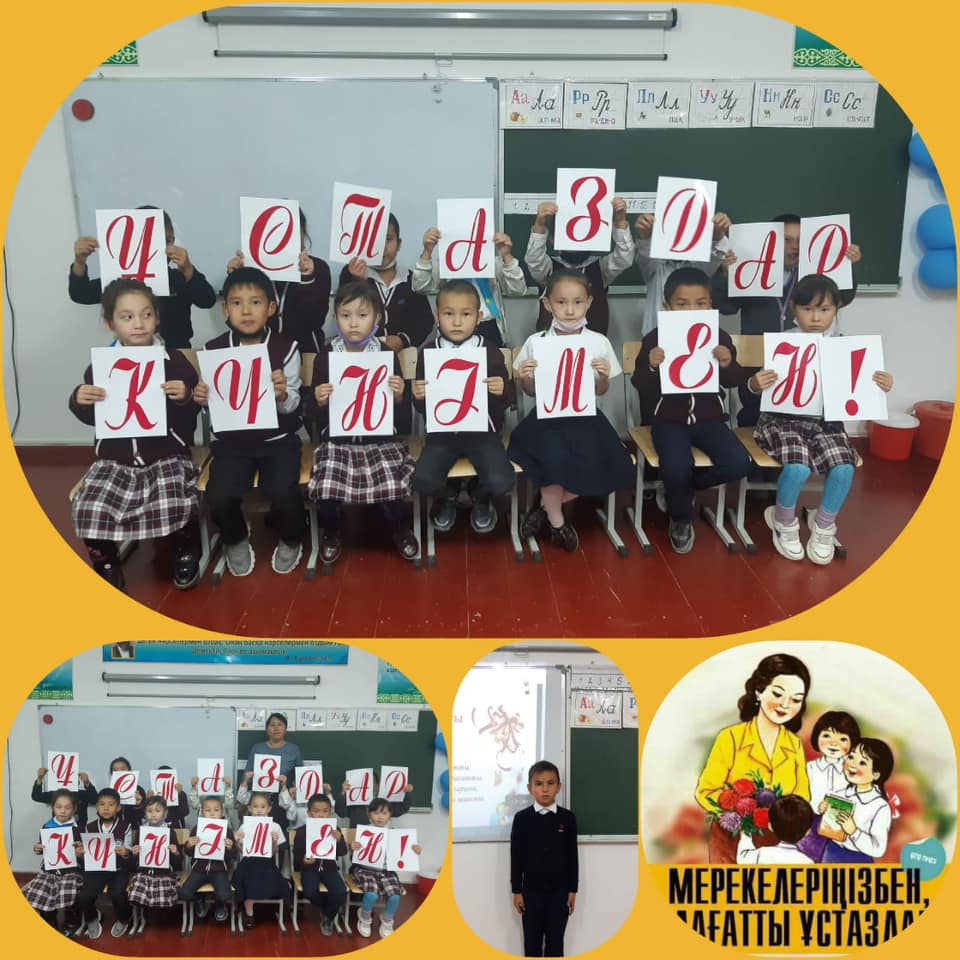 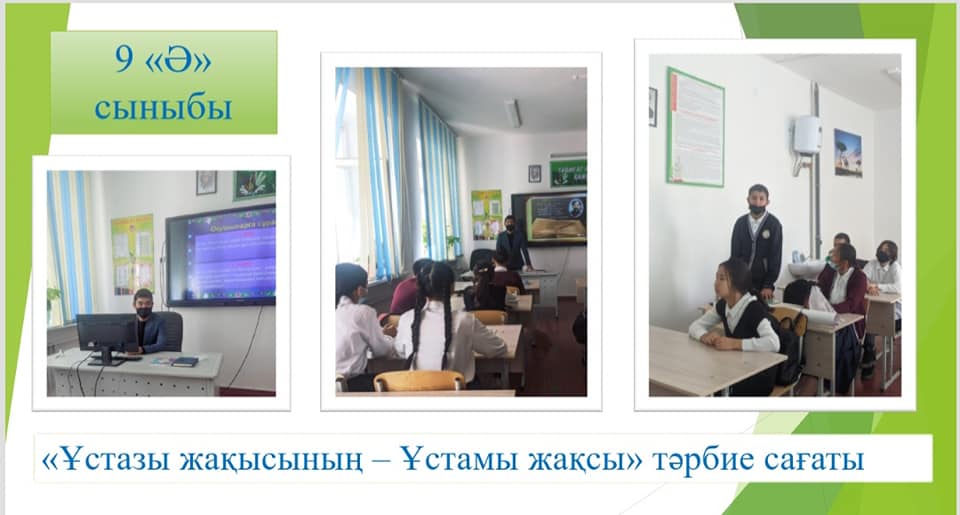 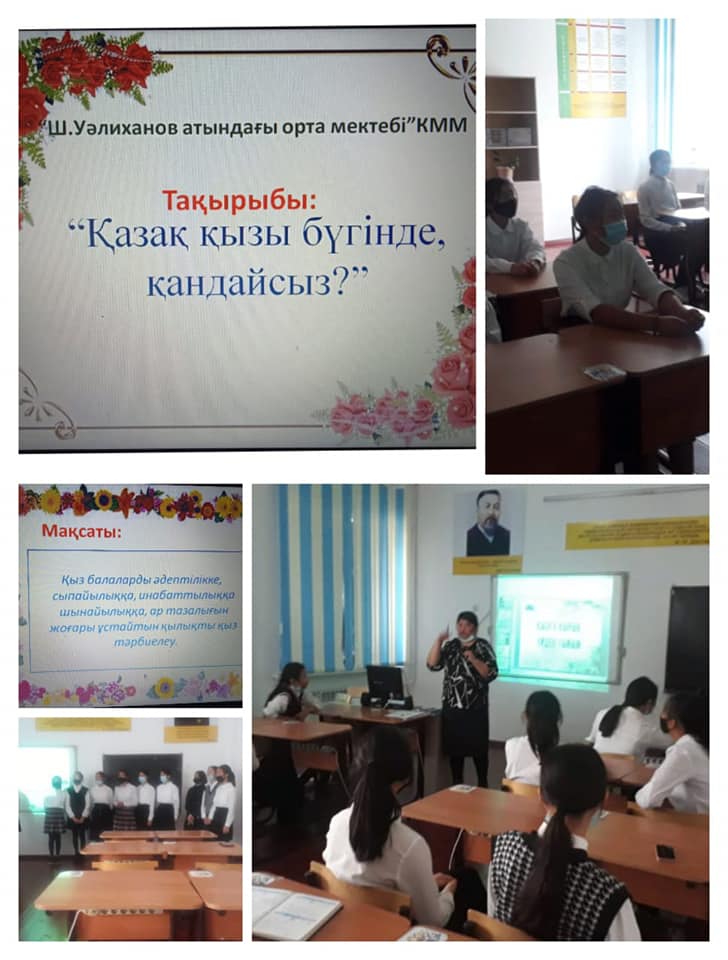 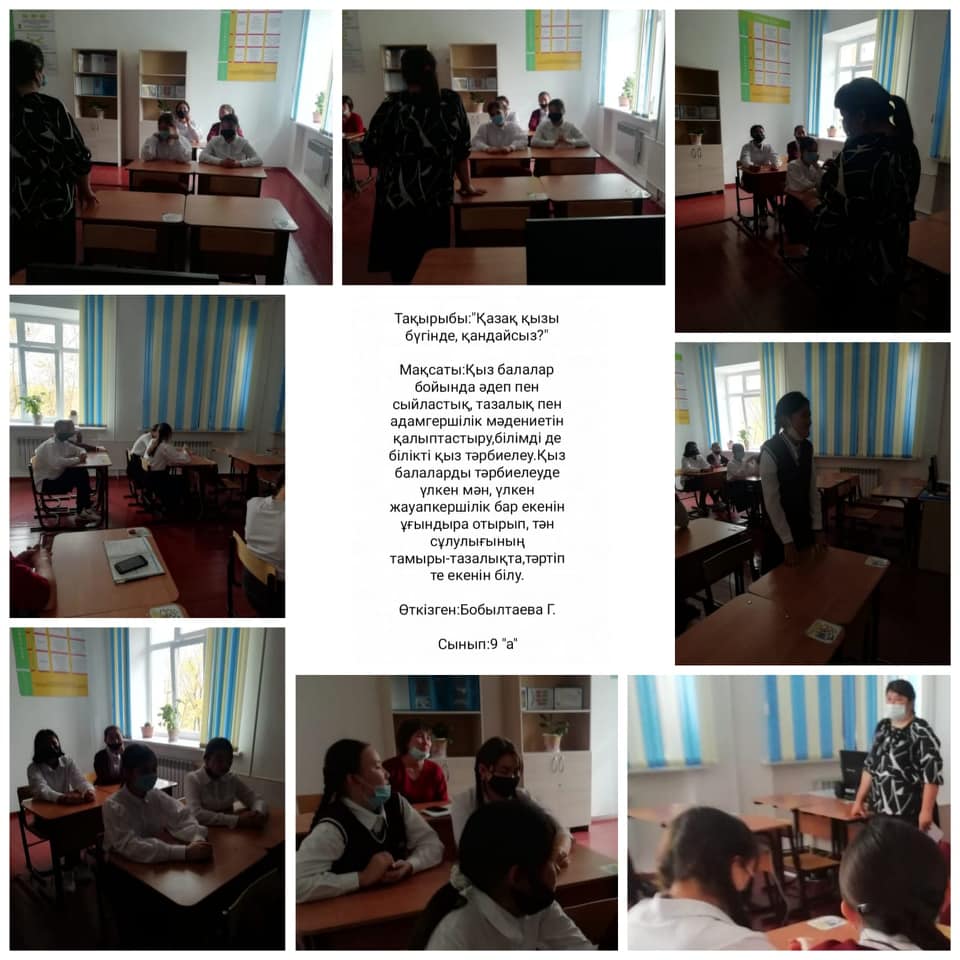 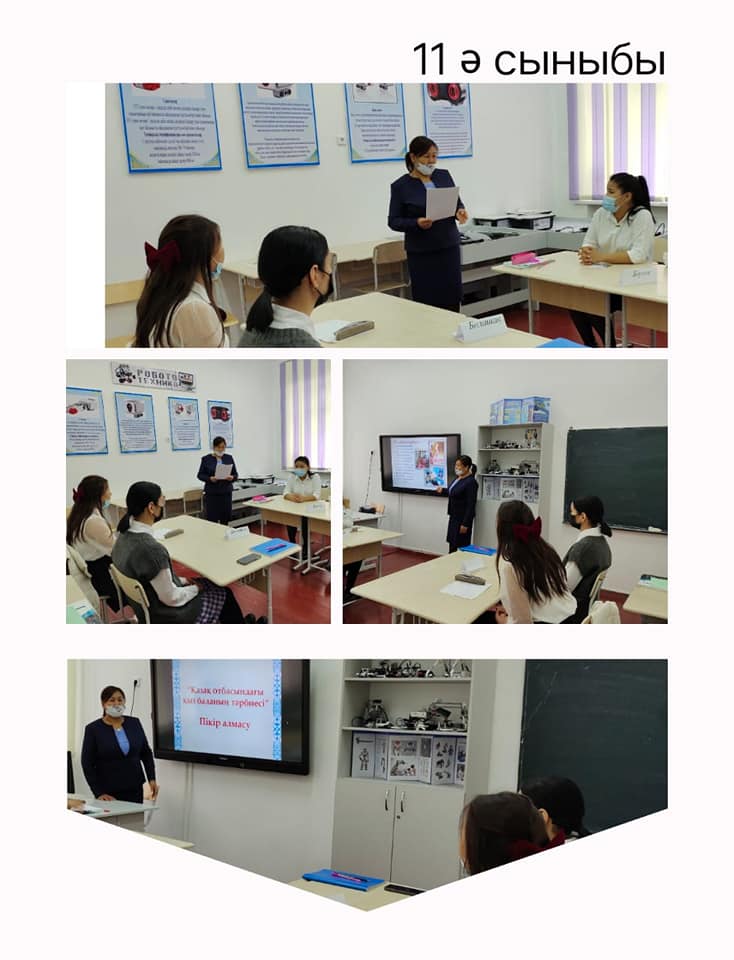 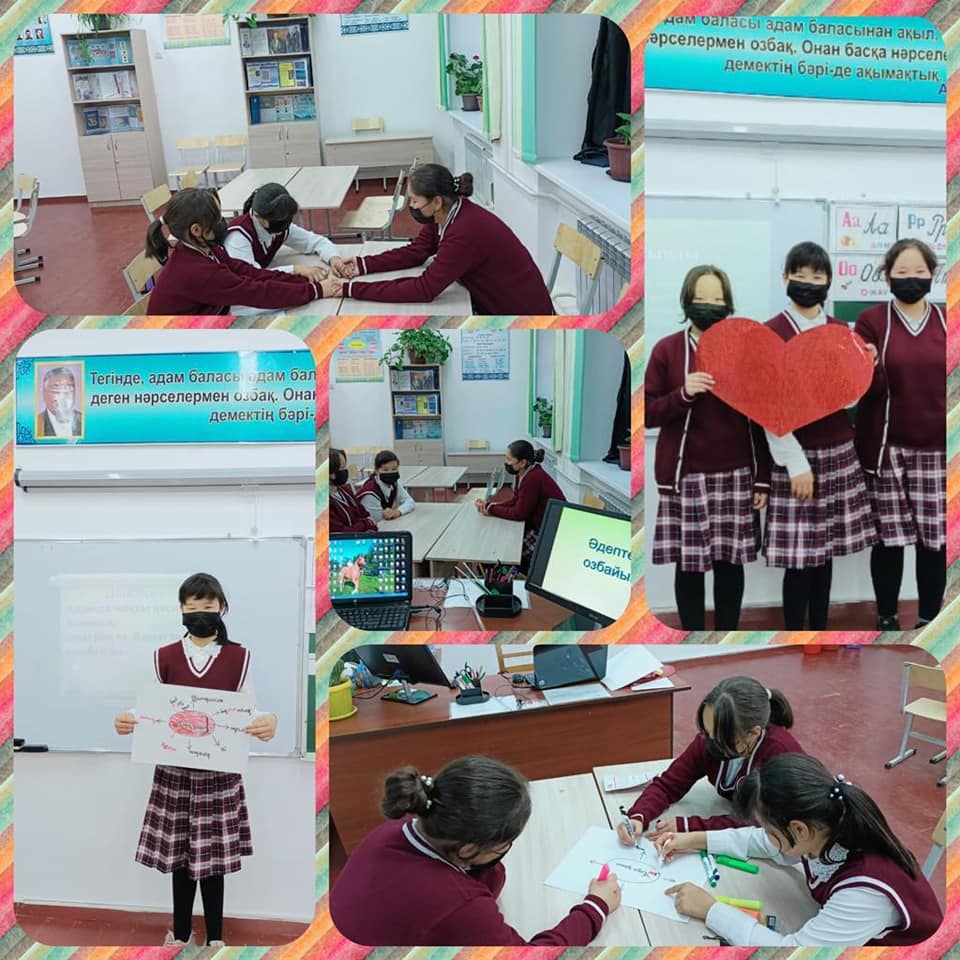 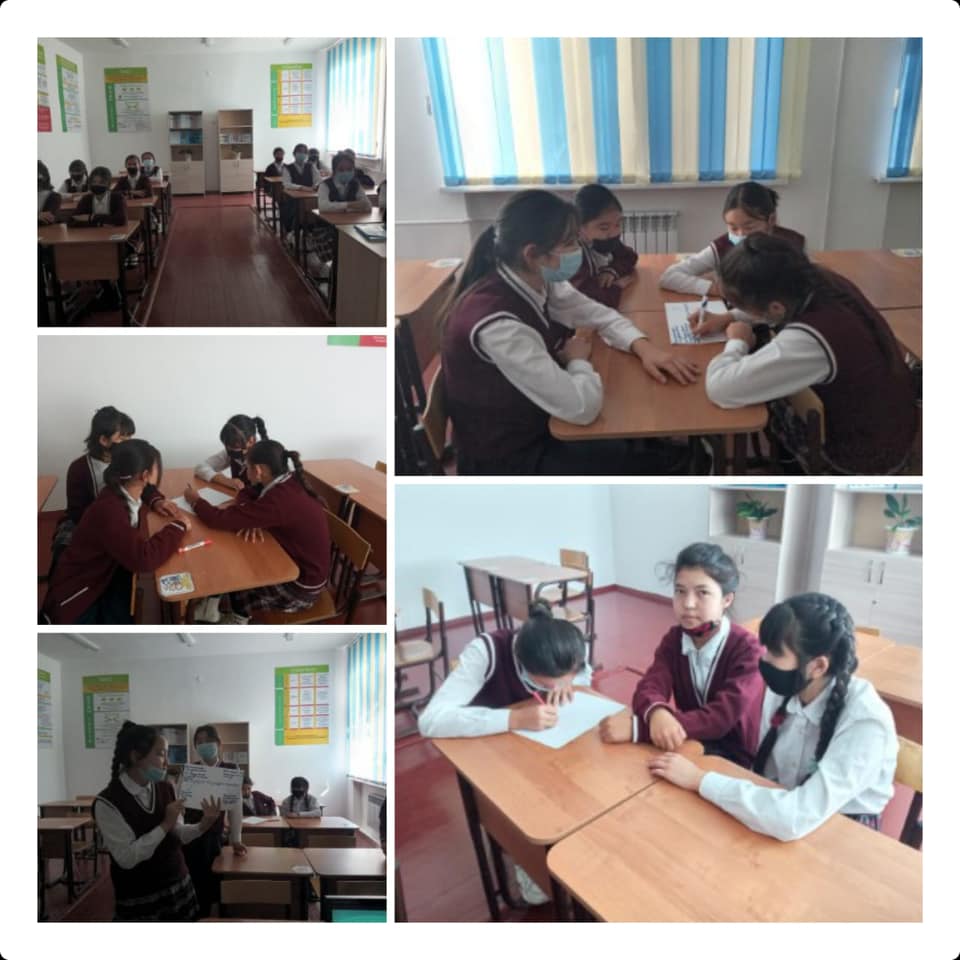 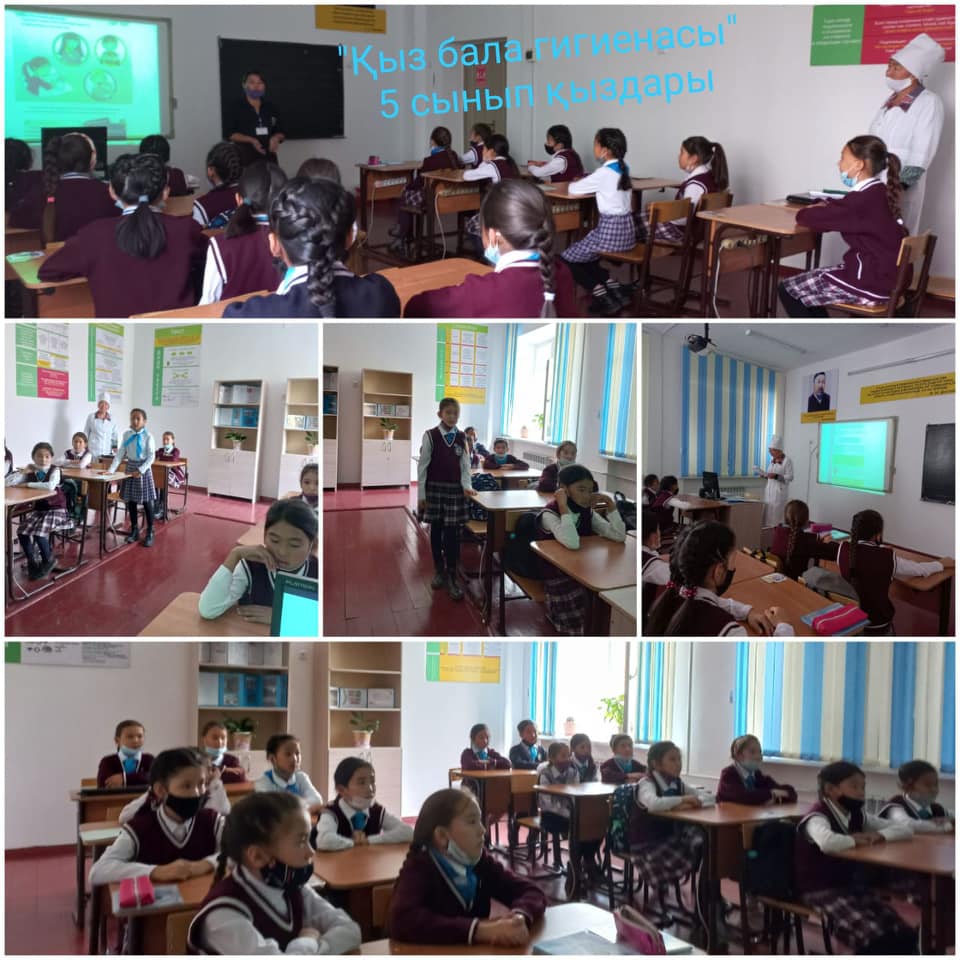 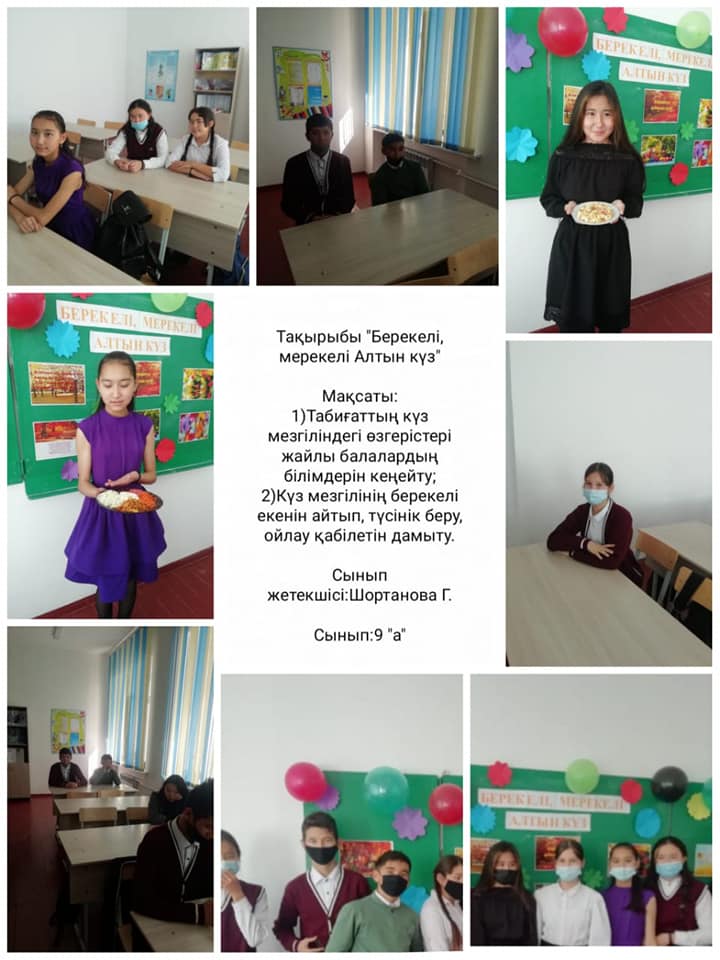 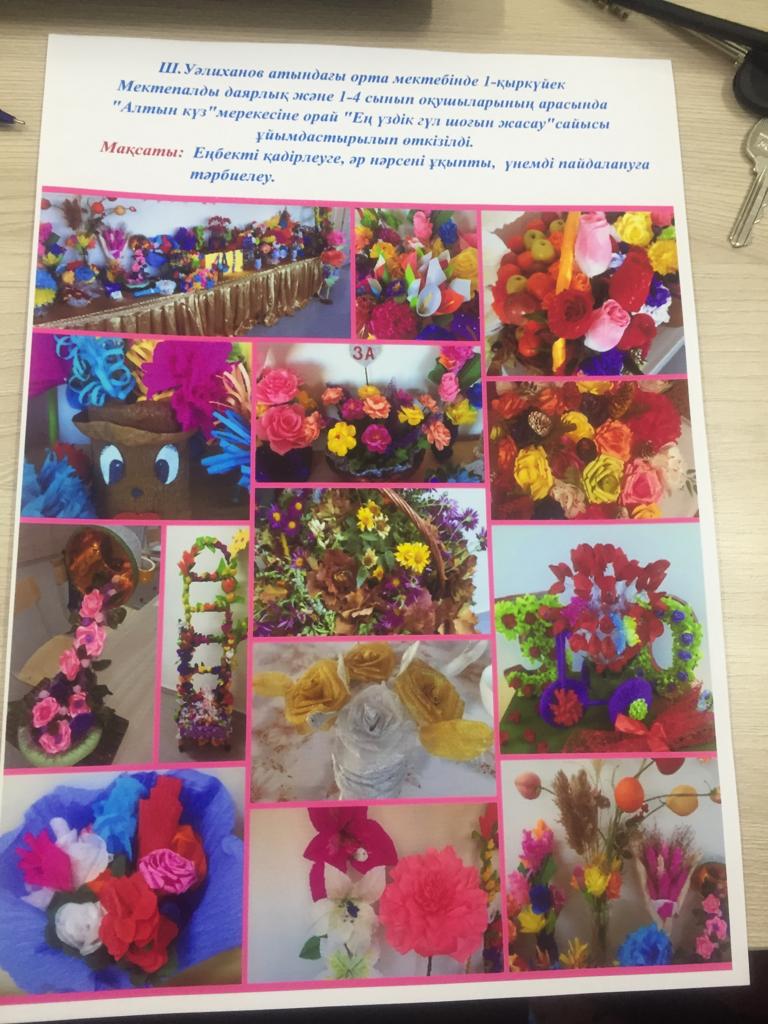 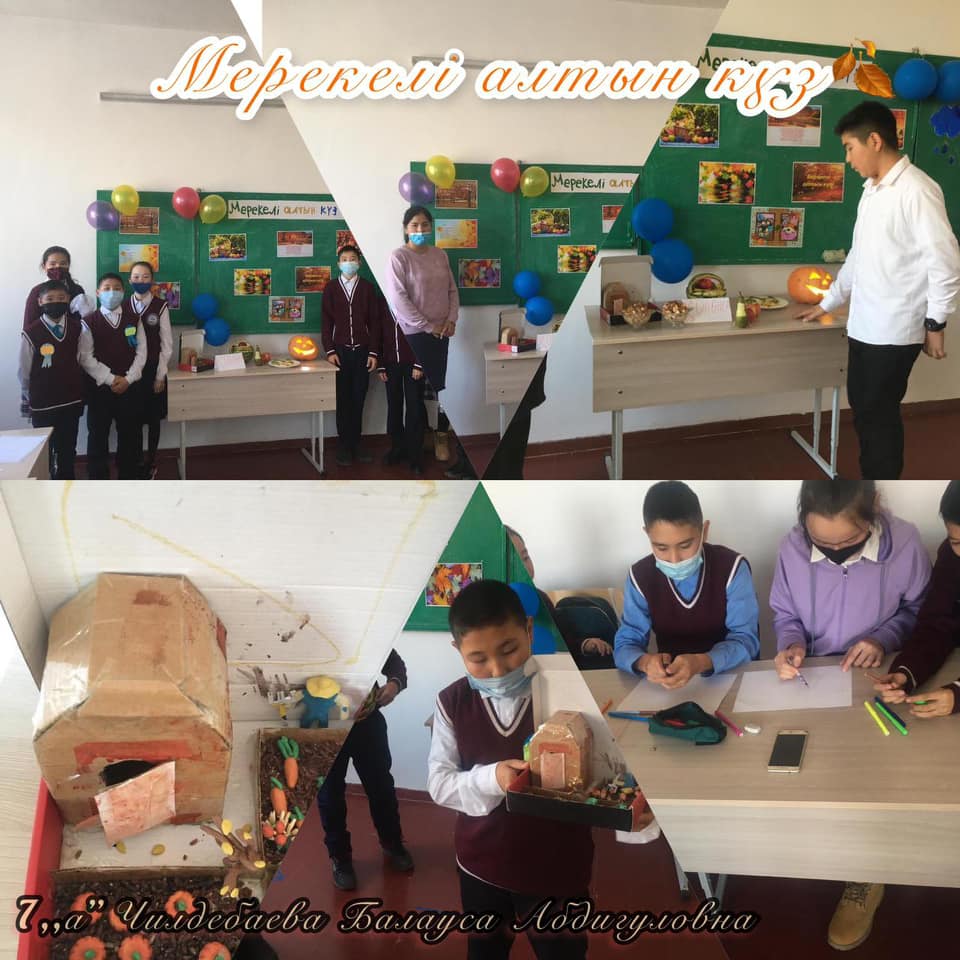 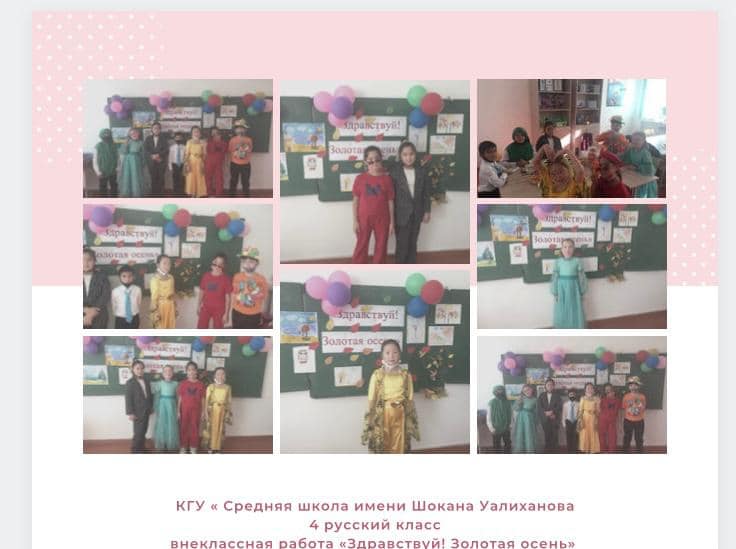 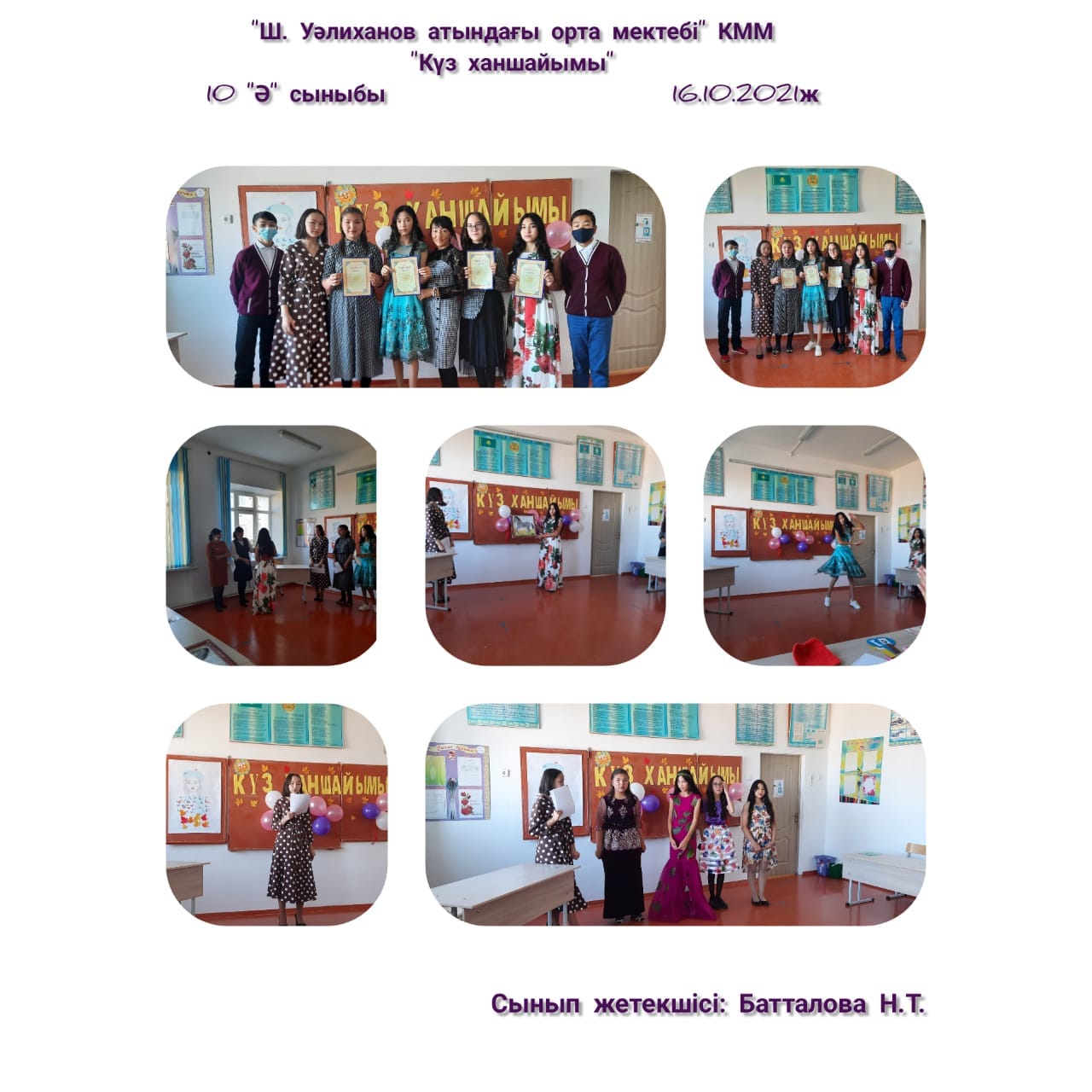 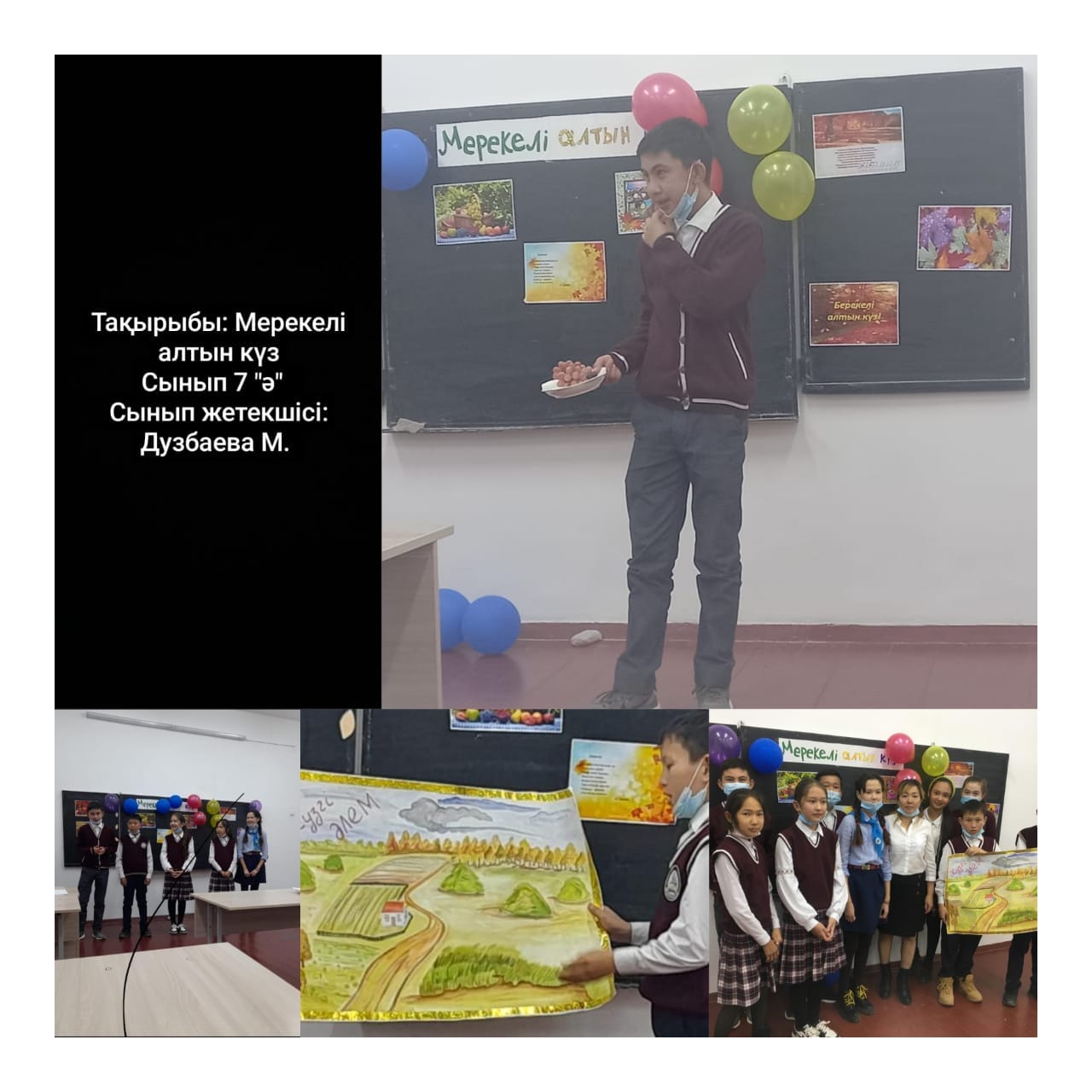 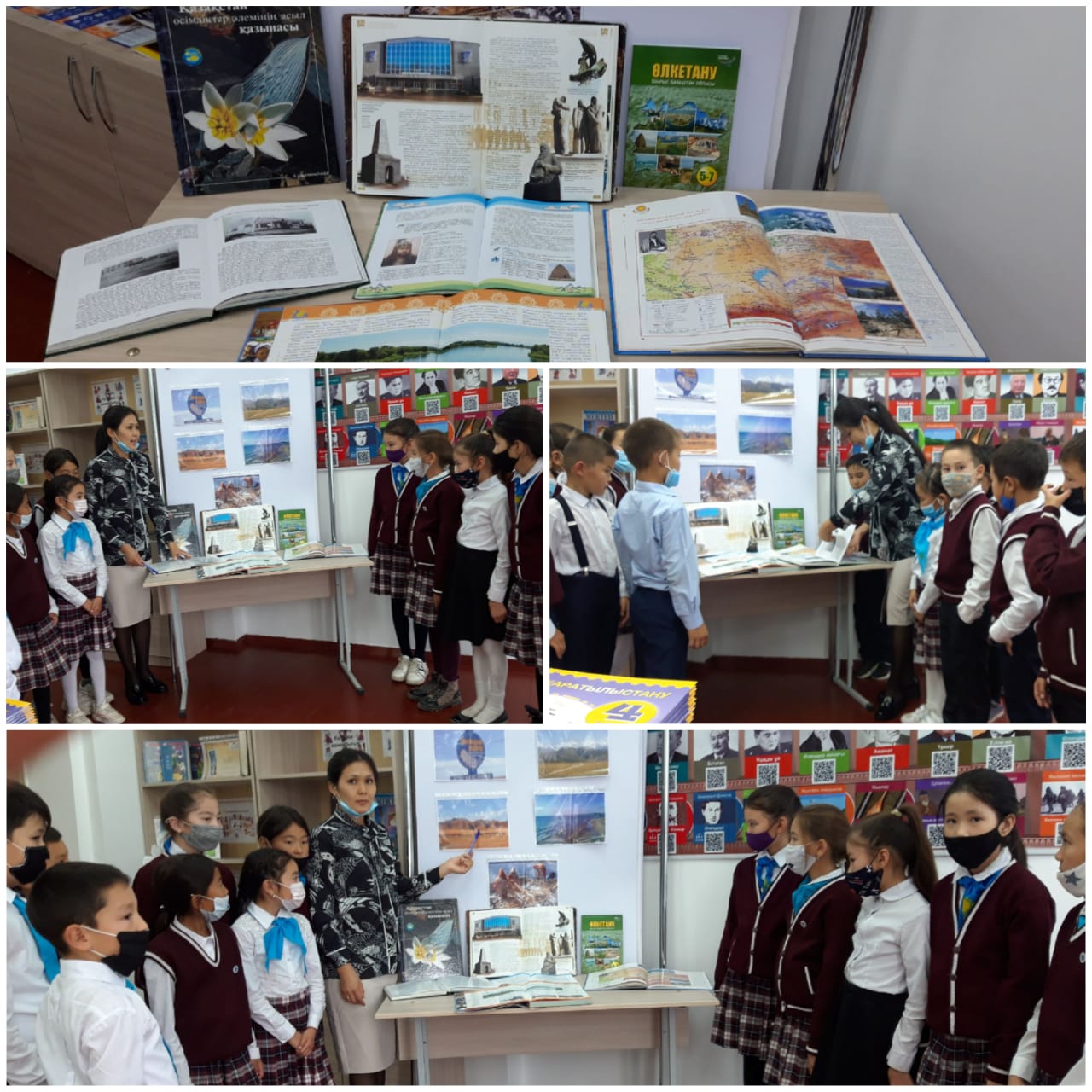 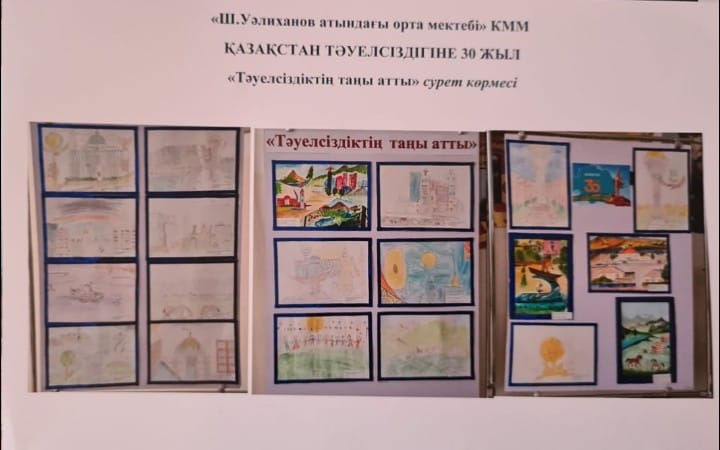 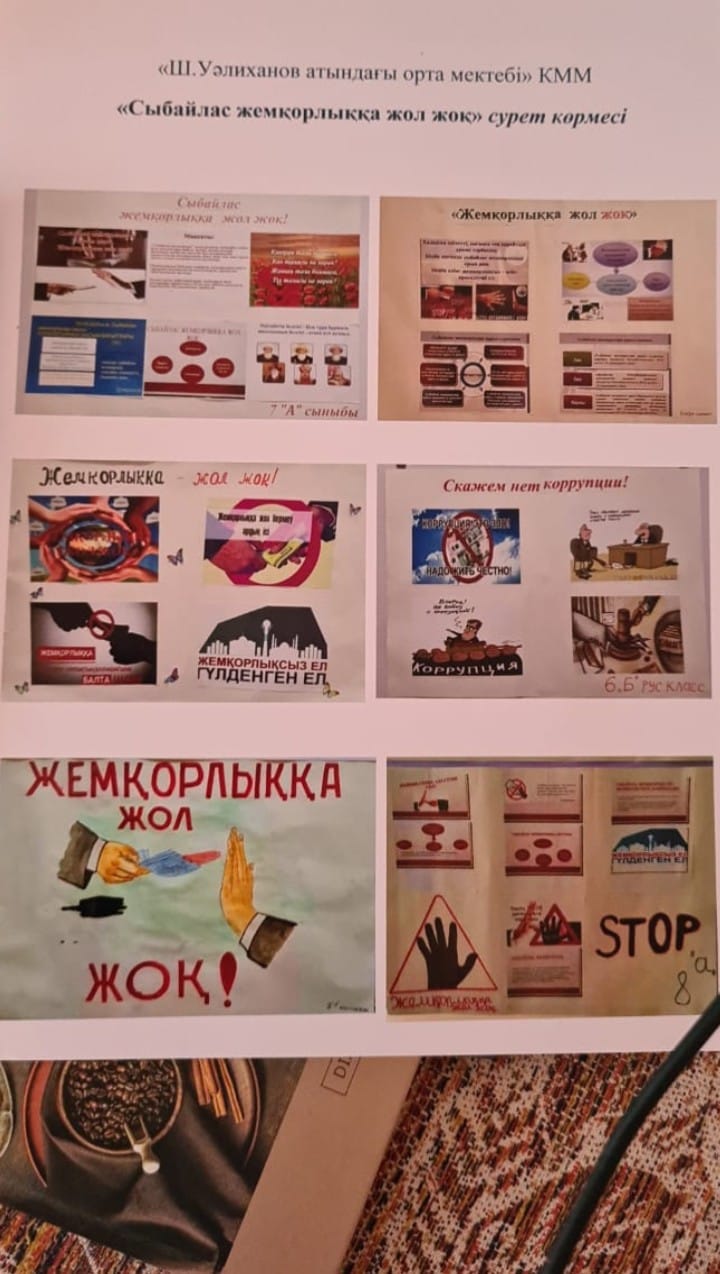 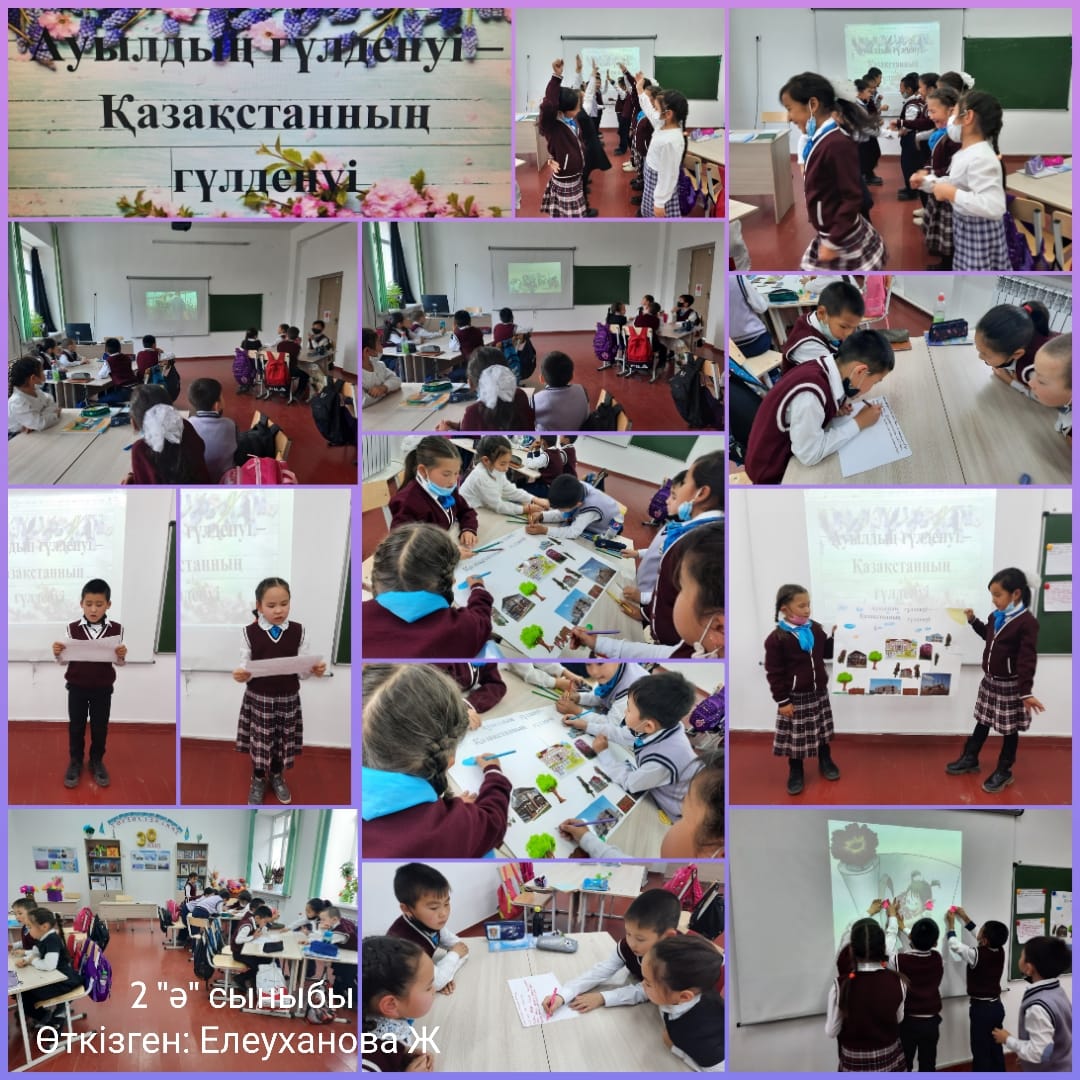